Conway Hall in Action
Photos to accompany the Conway Hall virtual tour
Entrance
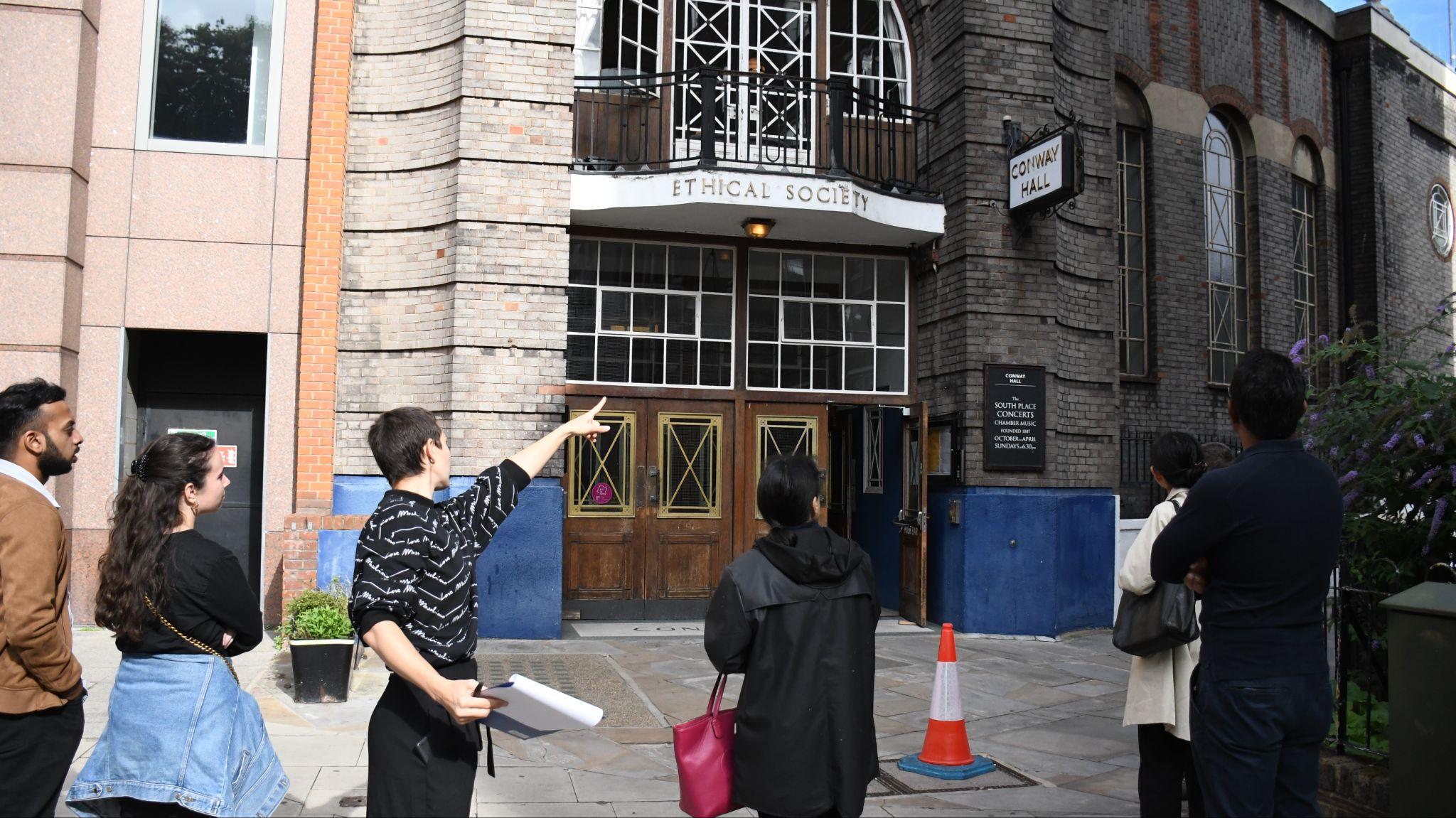 [Speaker Notes: Conway Hall’s Head of Programmes, Holly, giving a tour of Conway Hall as part of Open House Festival, September 2022. © Conway Hall]
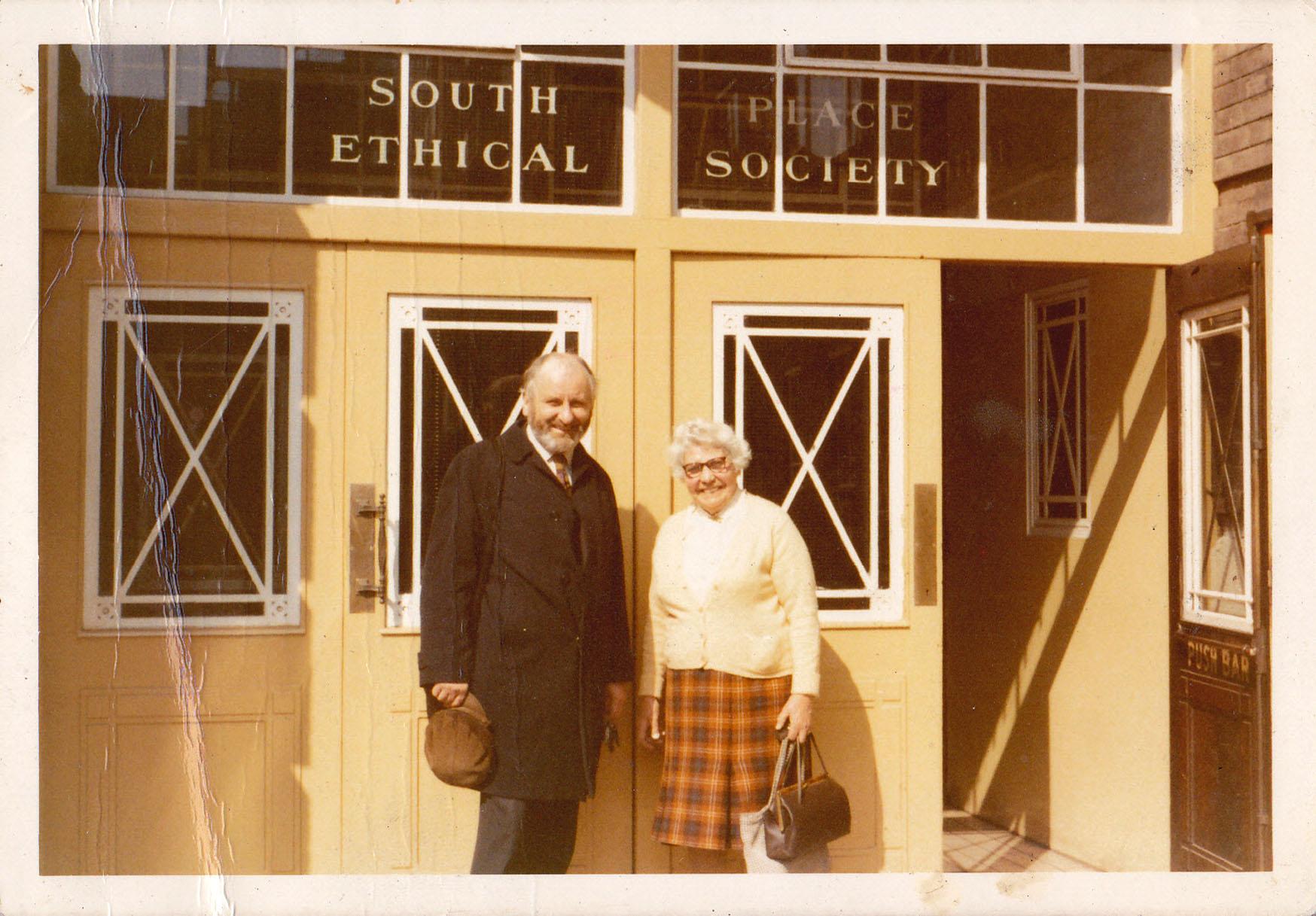 [Speaker Notes: Rose Bush and another member of the South Place Ethical Society in front of Conway Hall. Conway Hall/South Place Ethical Society]
Main Hall
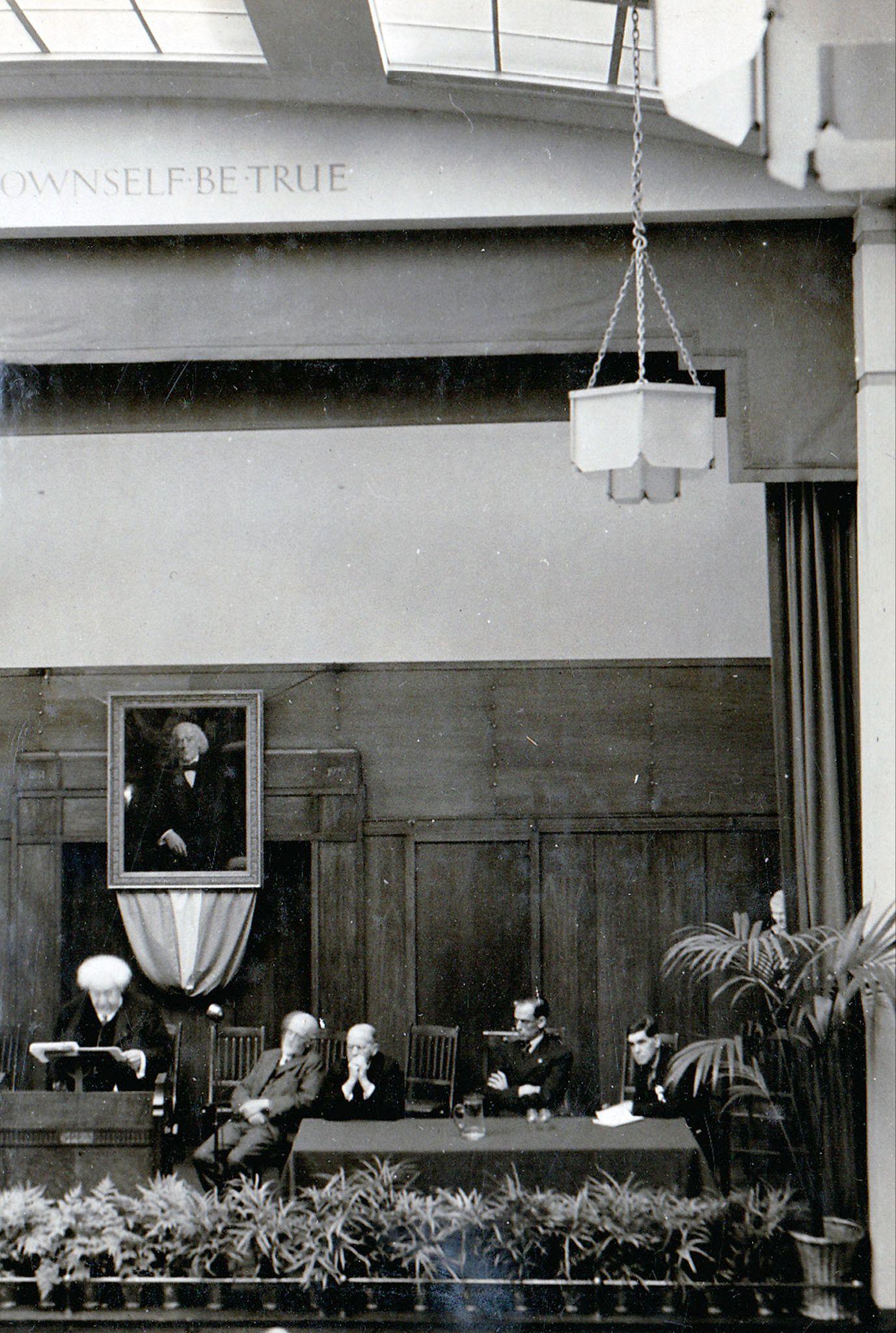 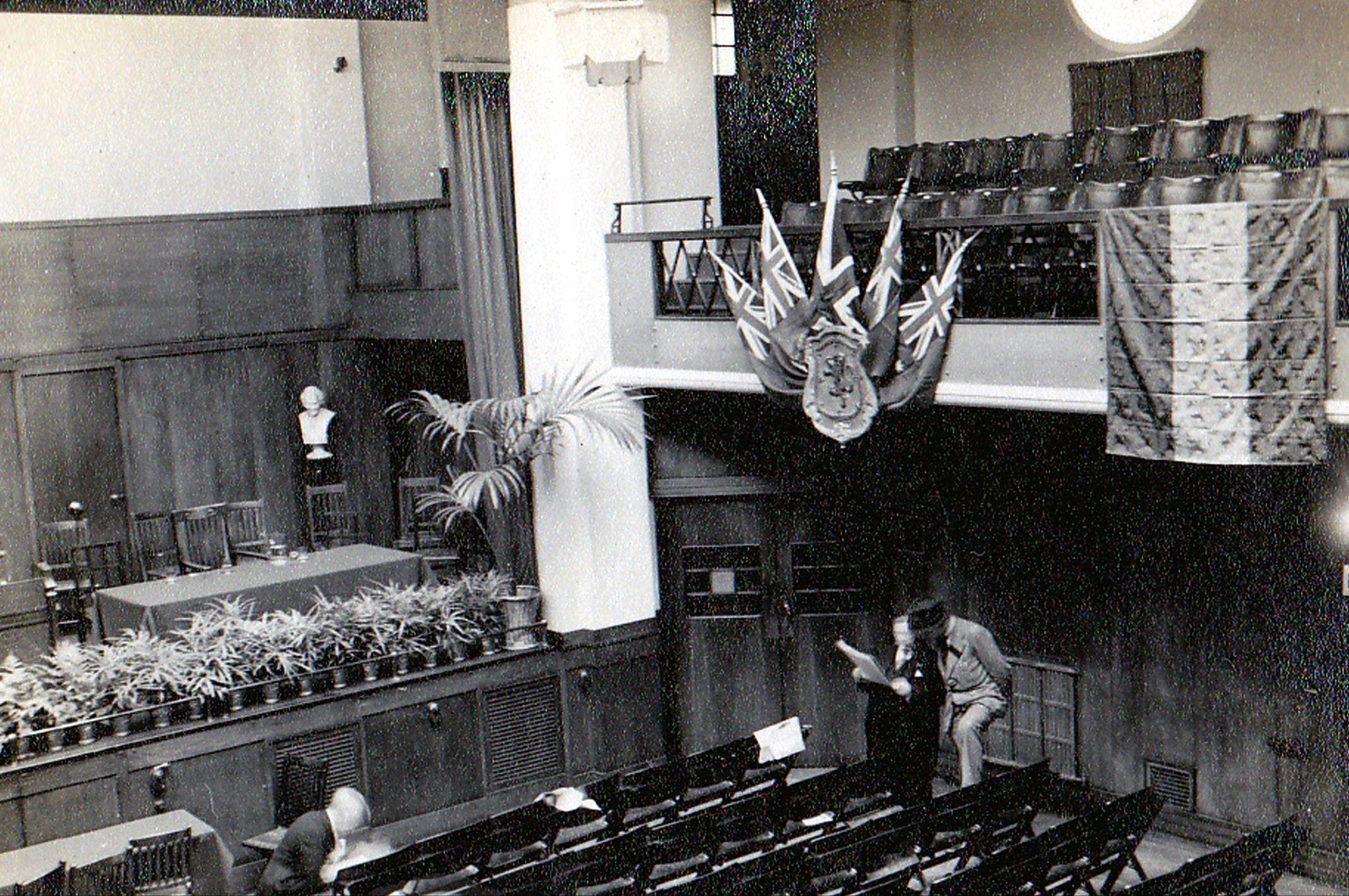 [Speaker Notes: Main Hall decorated for the congress of the World Union of Freethinkers, 1938. Conway Hall/South Place Ethical Society]
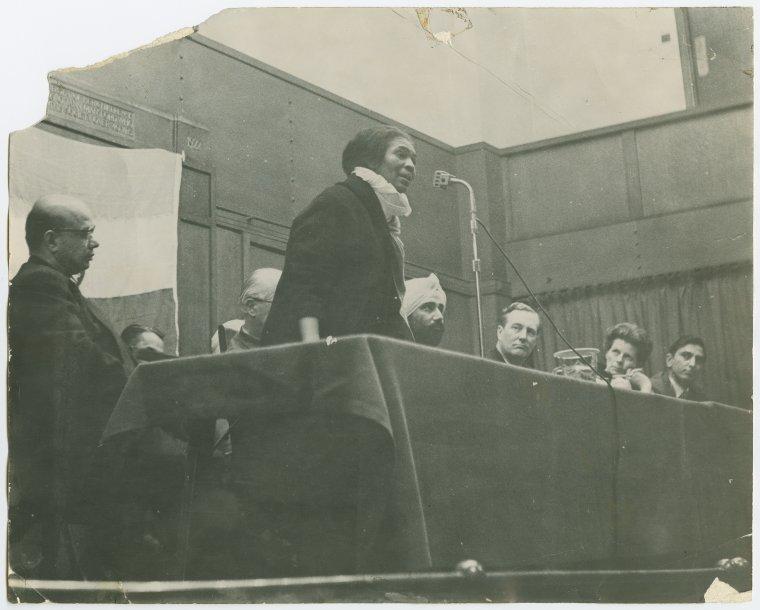 [Speaker Notes: Activist Claudia Jones speaking from the stage at Conway Hall, c. 1963]
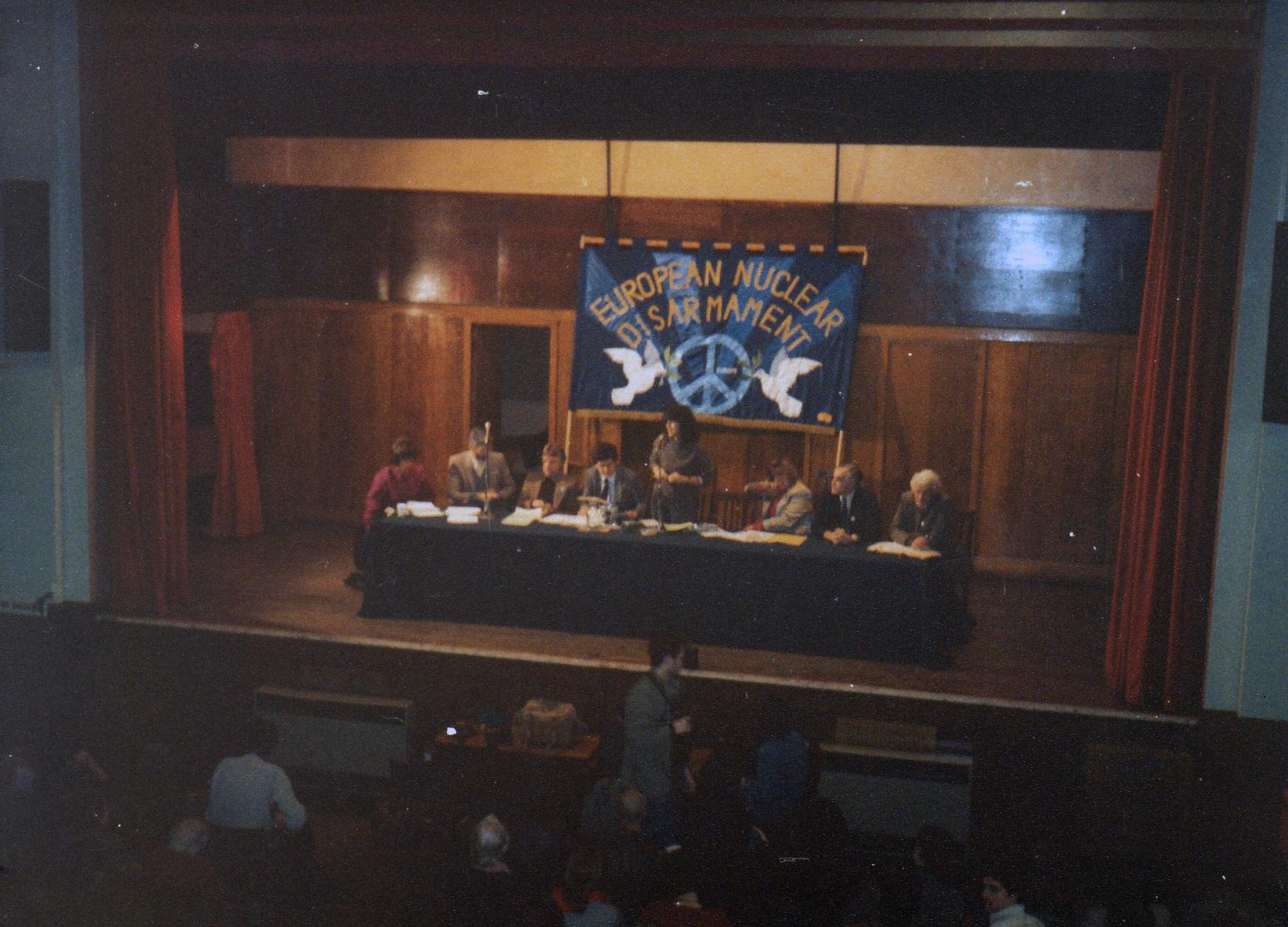 [Speaker Notes: Meeting of European Nuclear Disarmament (END) c. 1980s/1990s. Conway Hall/South Place Ethical Society]
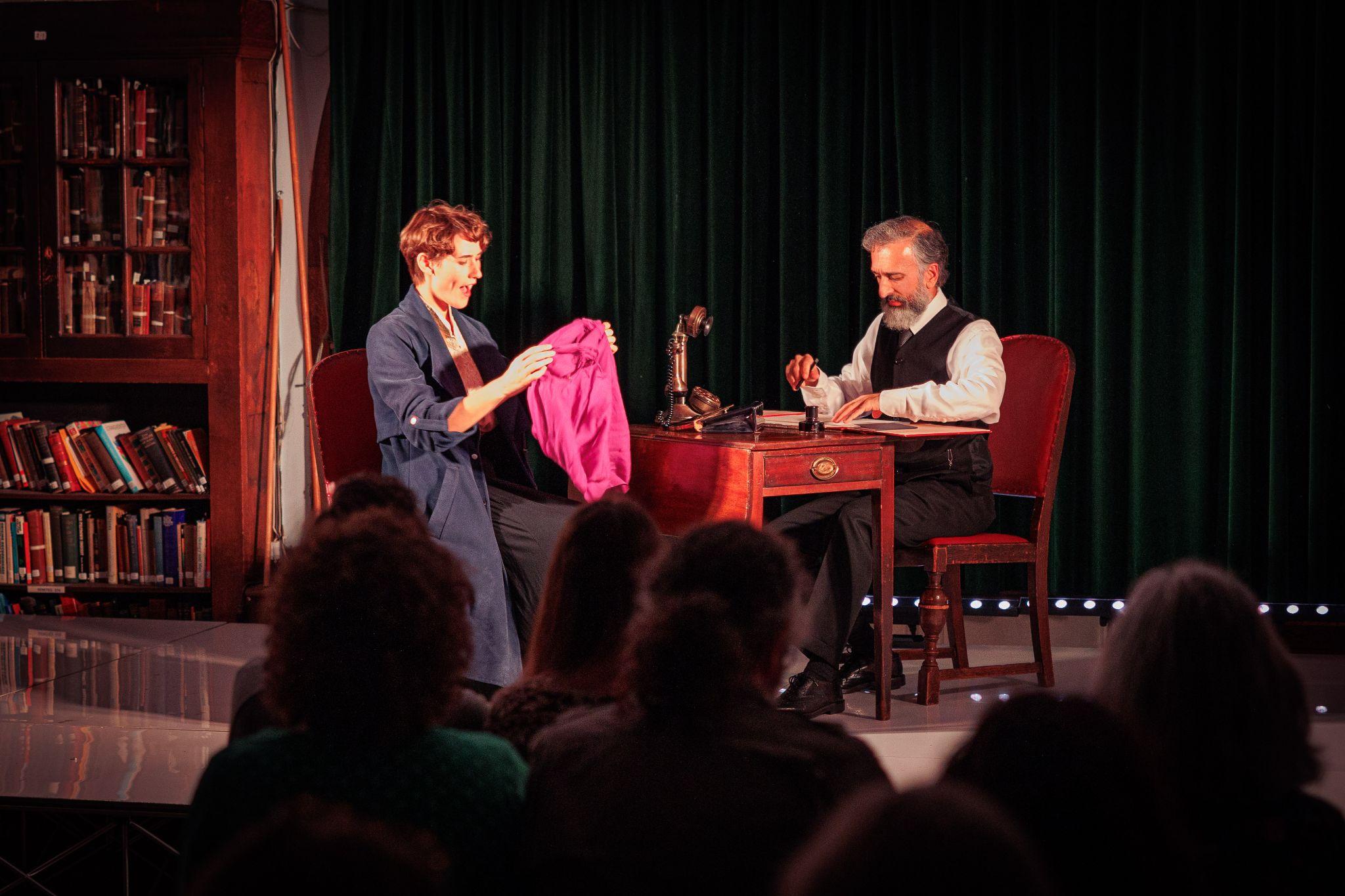 [Speaker Notes: Performance by Daytimers of their show Mehfil: An Evening of South Asian Poetry, October 2022. © Dan Evans]
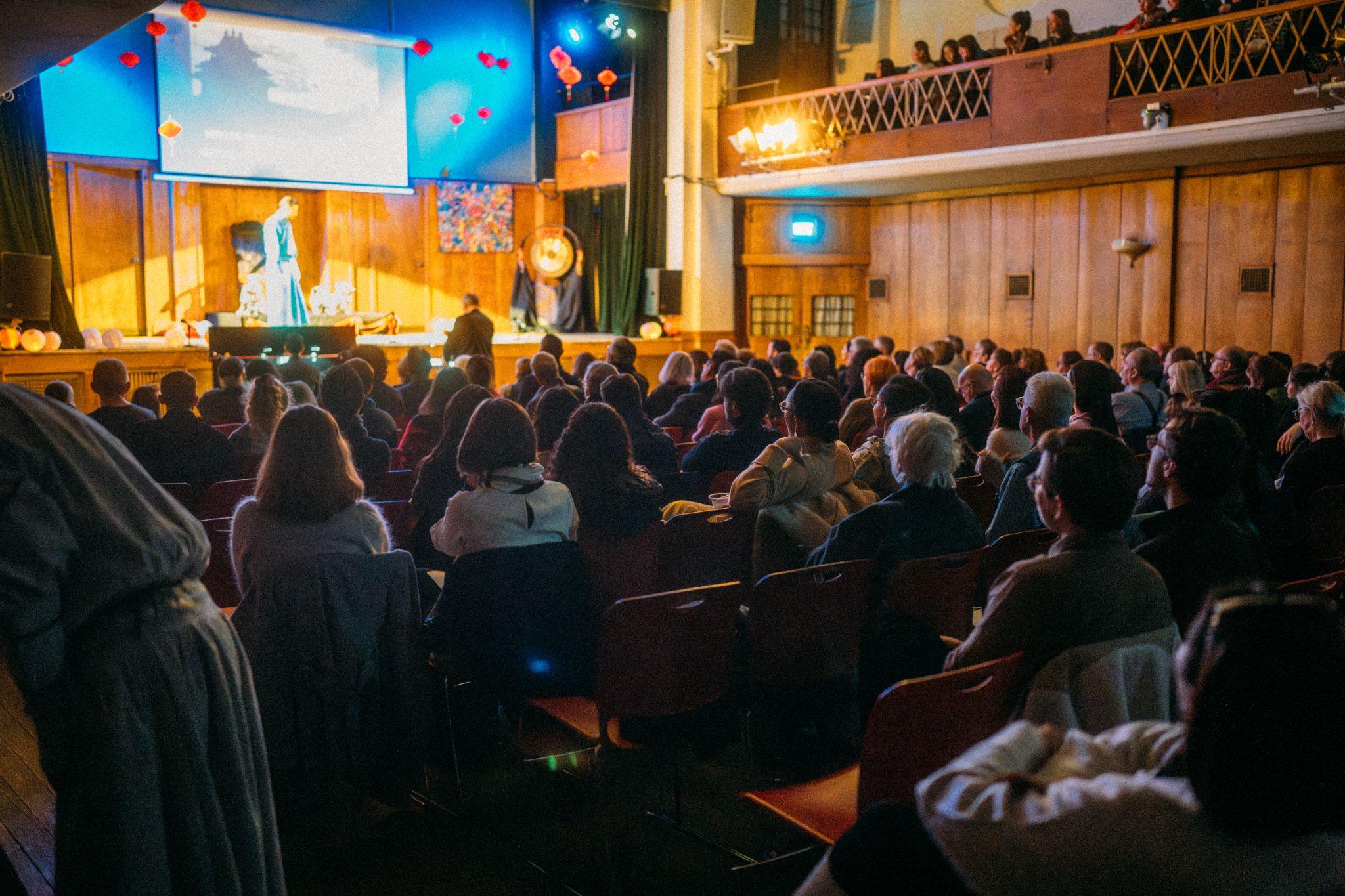 [Speaker Notes: Audience during the performance of the opera Turandot by the London Performing Academy of Music, December 2024 © Christopher Andreou]
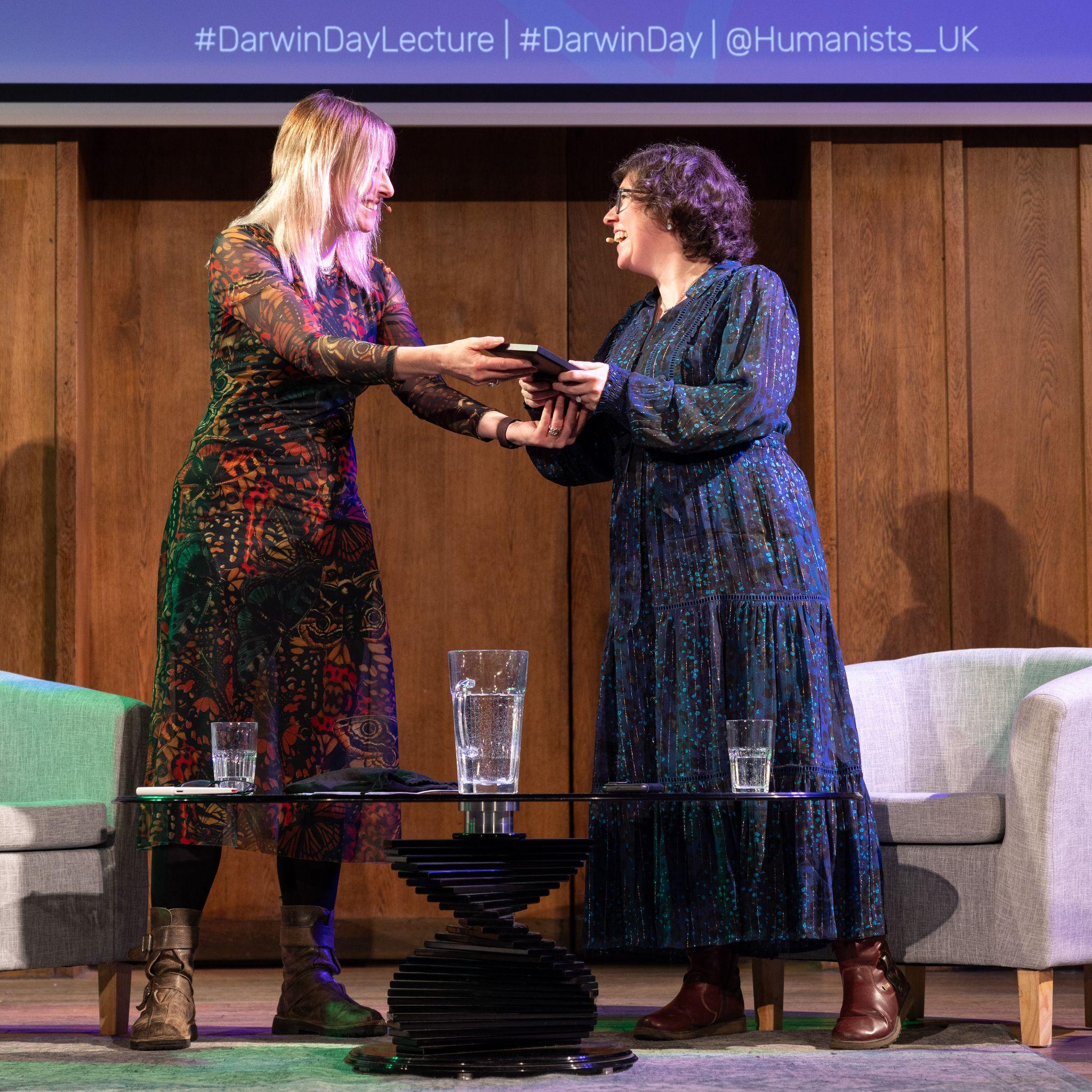 [Speaker Notes: Alice Roberts and Rebecca Wragg Sykes at the Darwin Day Lecture 2024 - Humanity’s Superpower: Lessons in community and empathy from 4 million to 40,000 years ago]
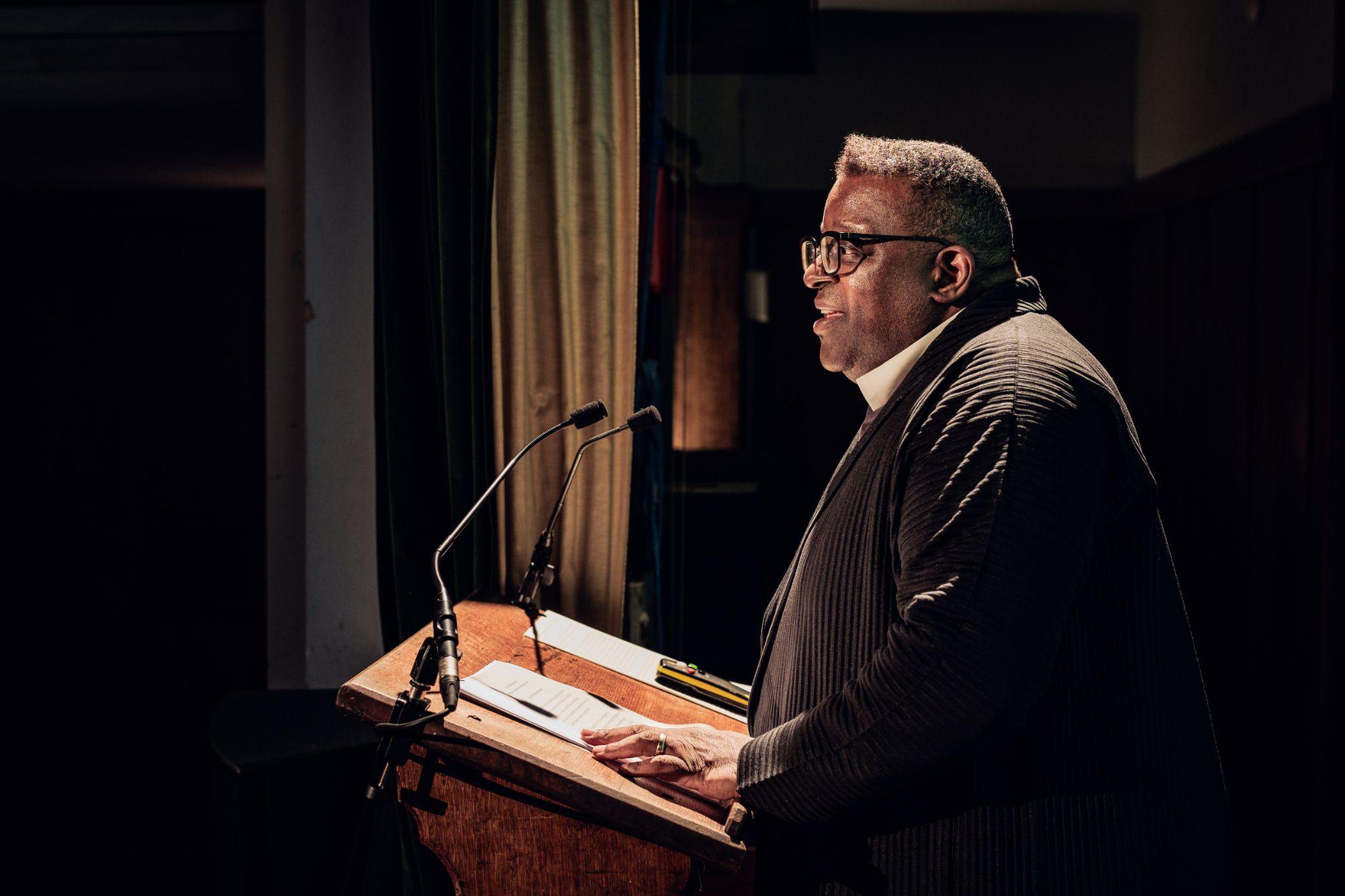 [Speaker Notes: Stuart Hall Foundation lecture © Dan Evans]
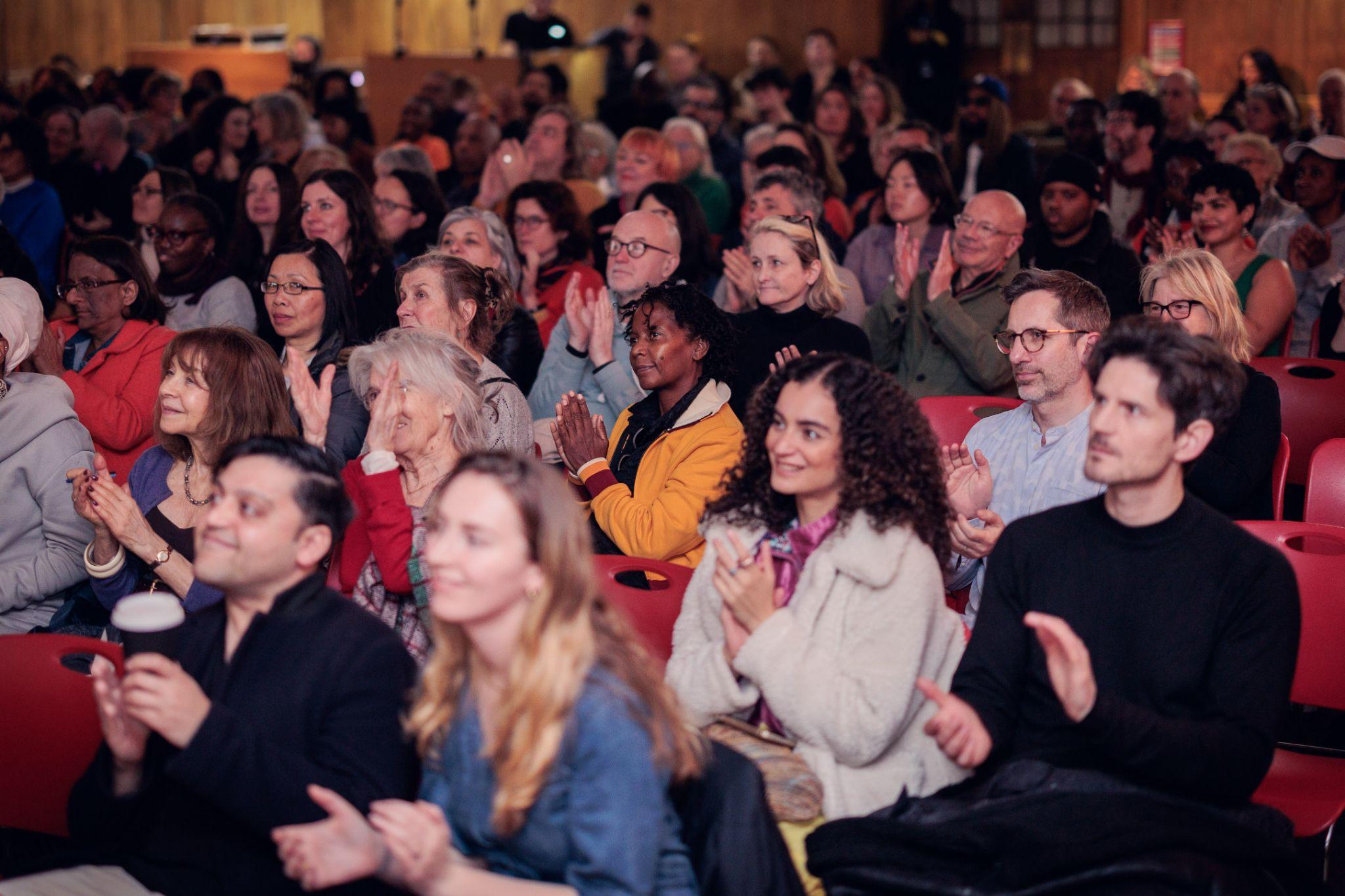 [Speaker Notes: Audience at the Stuart Hall Foundation lecture © Dan Evans]
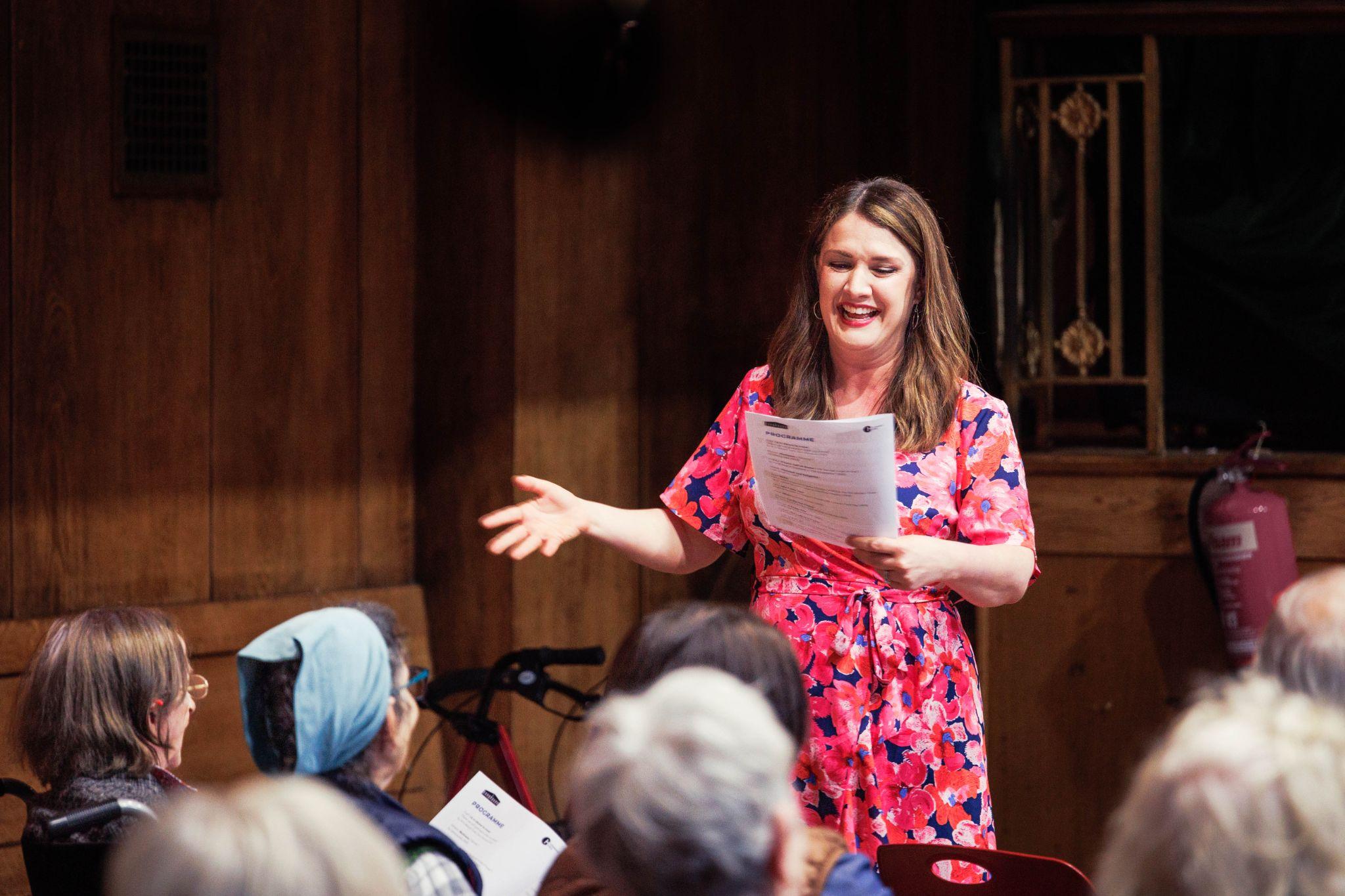 [Speaker Notes: Songhaven, a dementia-friendly concert series at Conway Hall © Dan Evans]
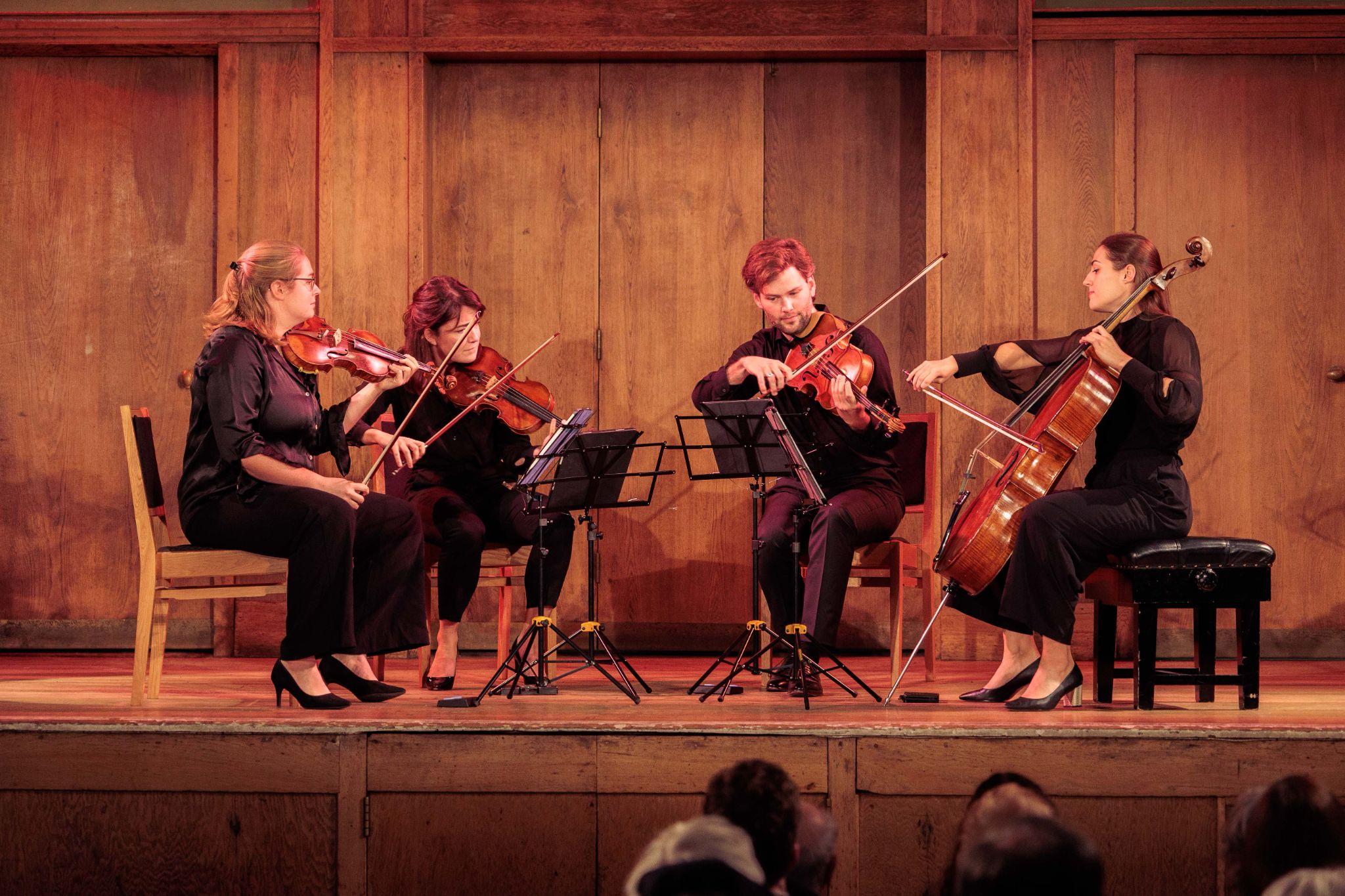 [Speaker Notes: A Sunday Concert: The Barbican Quartet © Dan Evans]
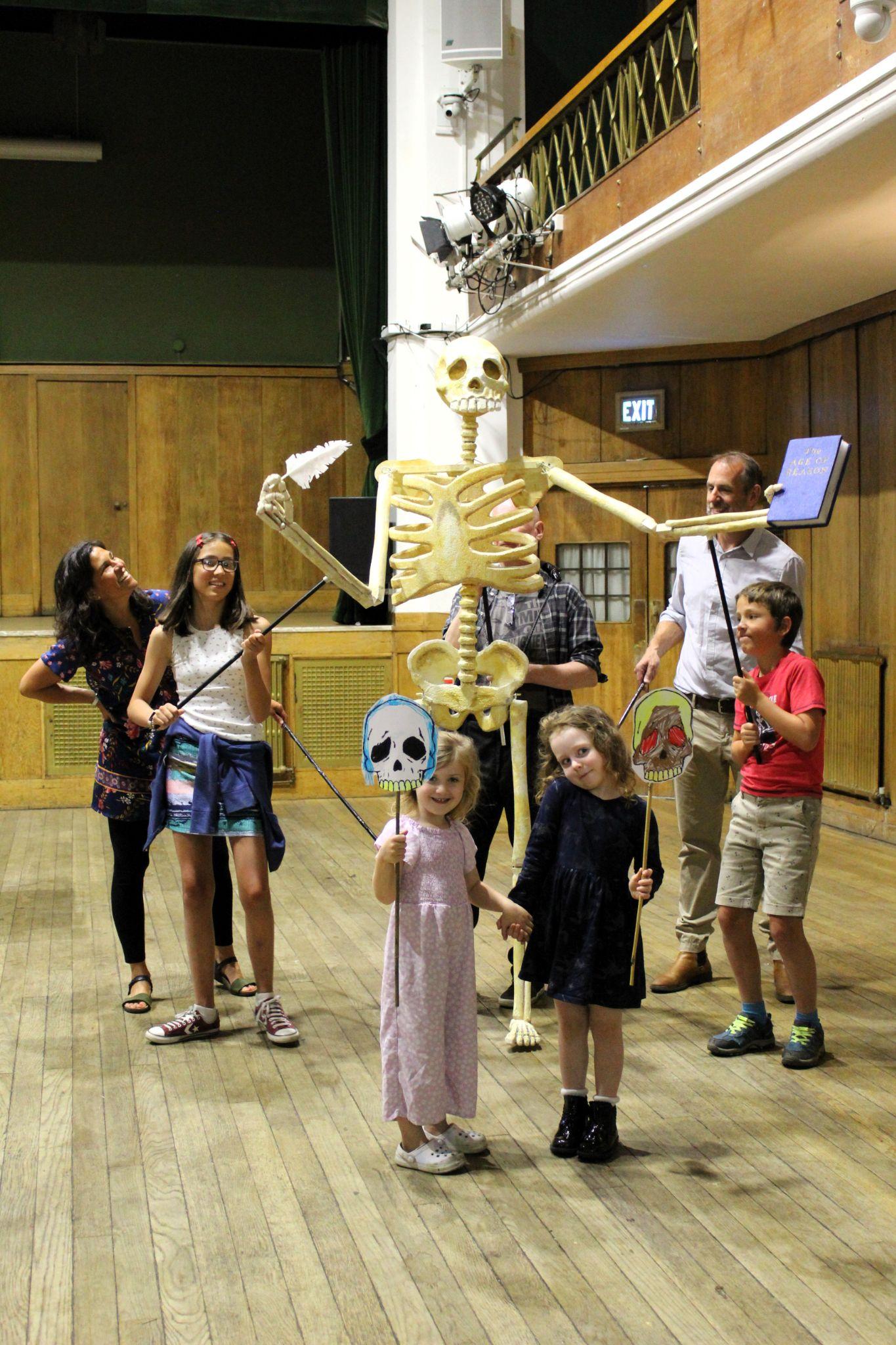 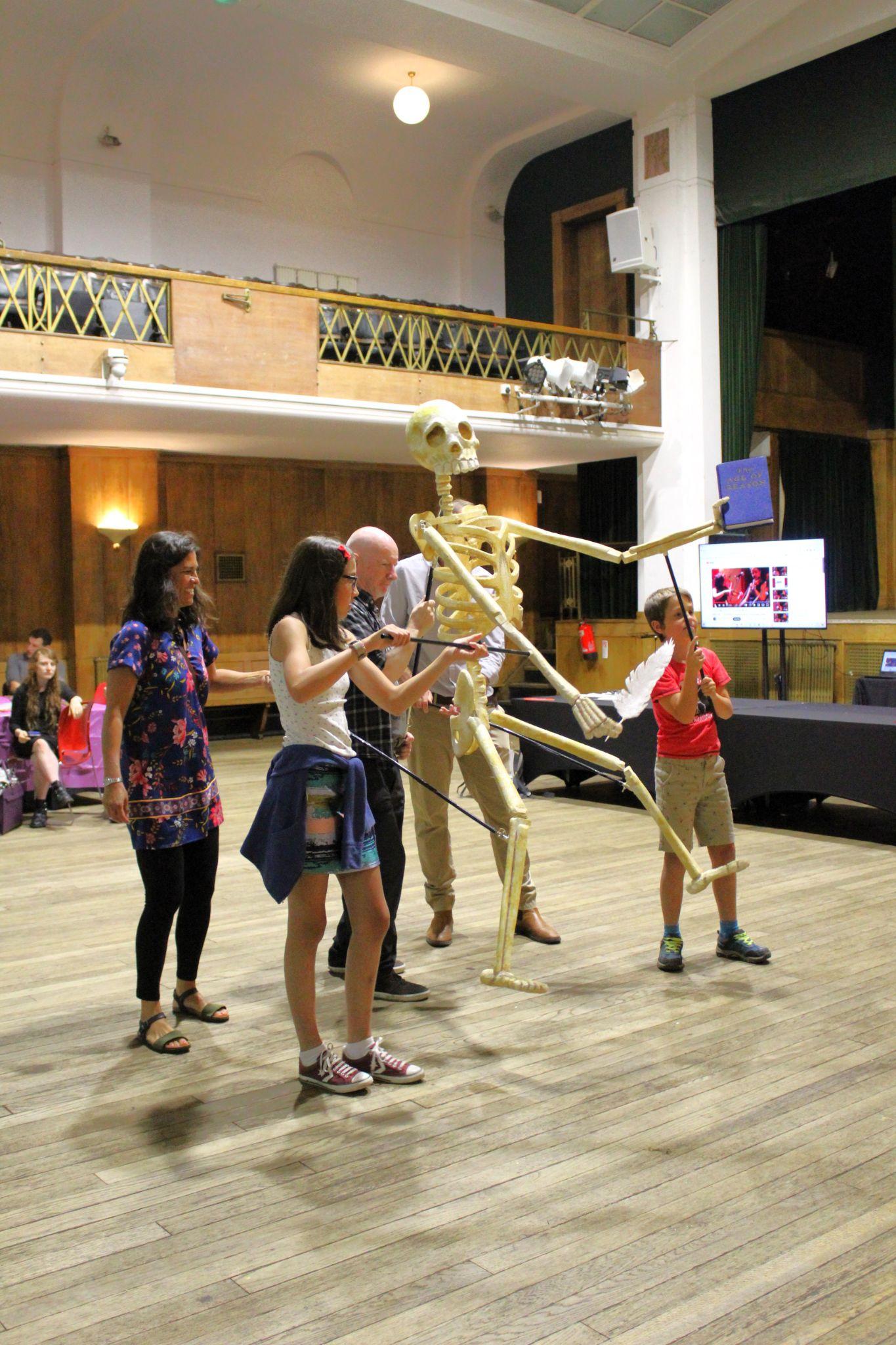 [Speaker Notes: Puppet building workshop based on the life of Thomas Paine, September 2024]
Library
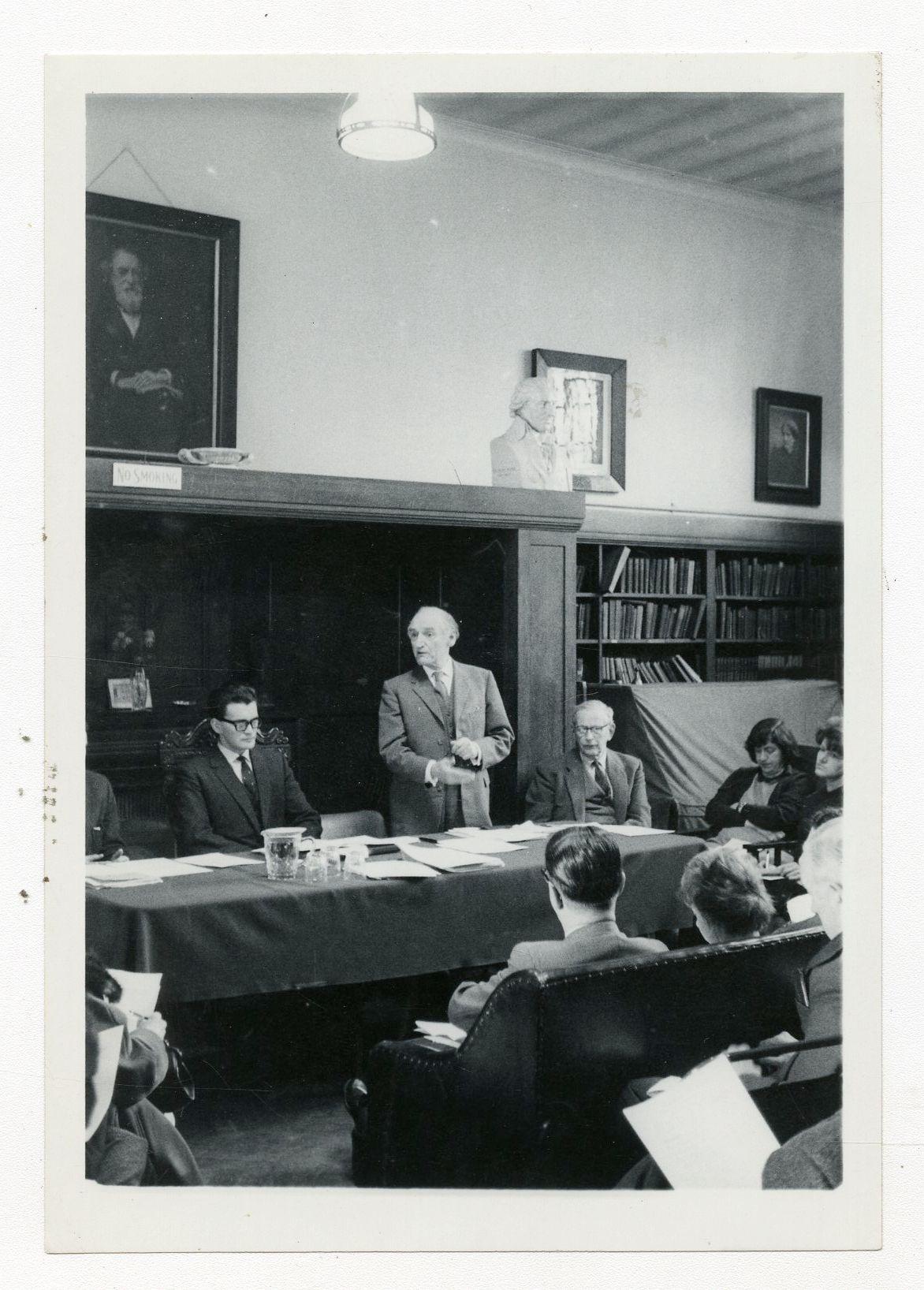 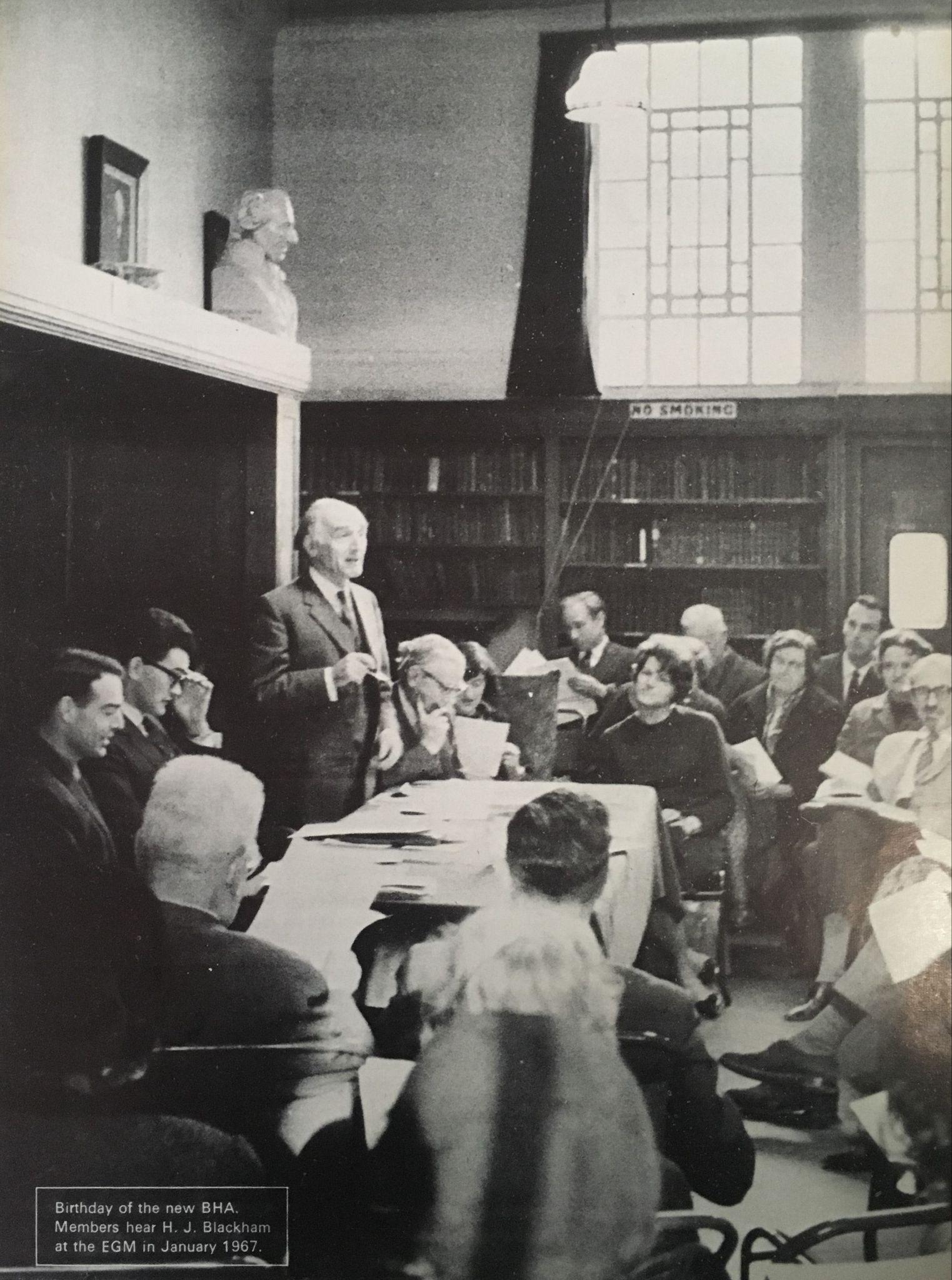 [Speaker Notes: Meeting of the British Humanist Association in the Library, January 1967]
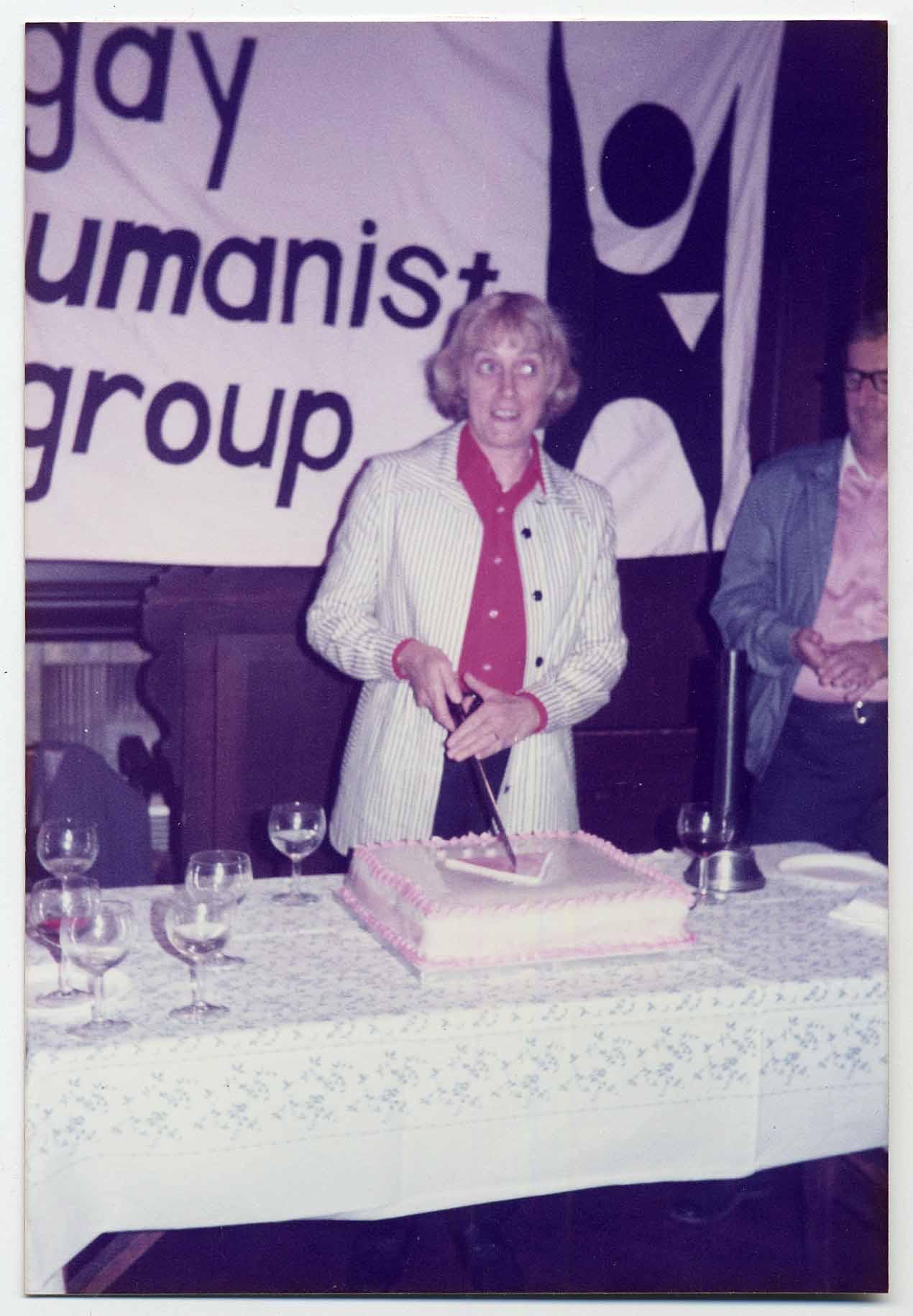 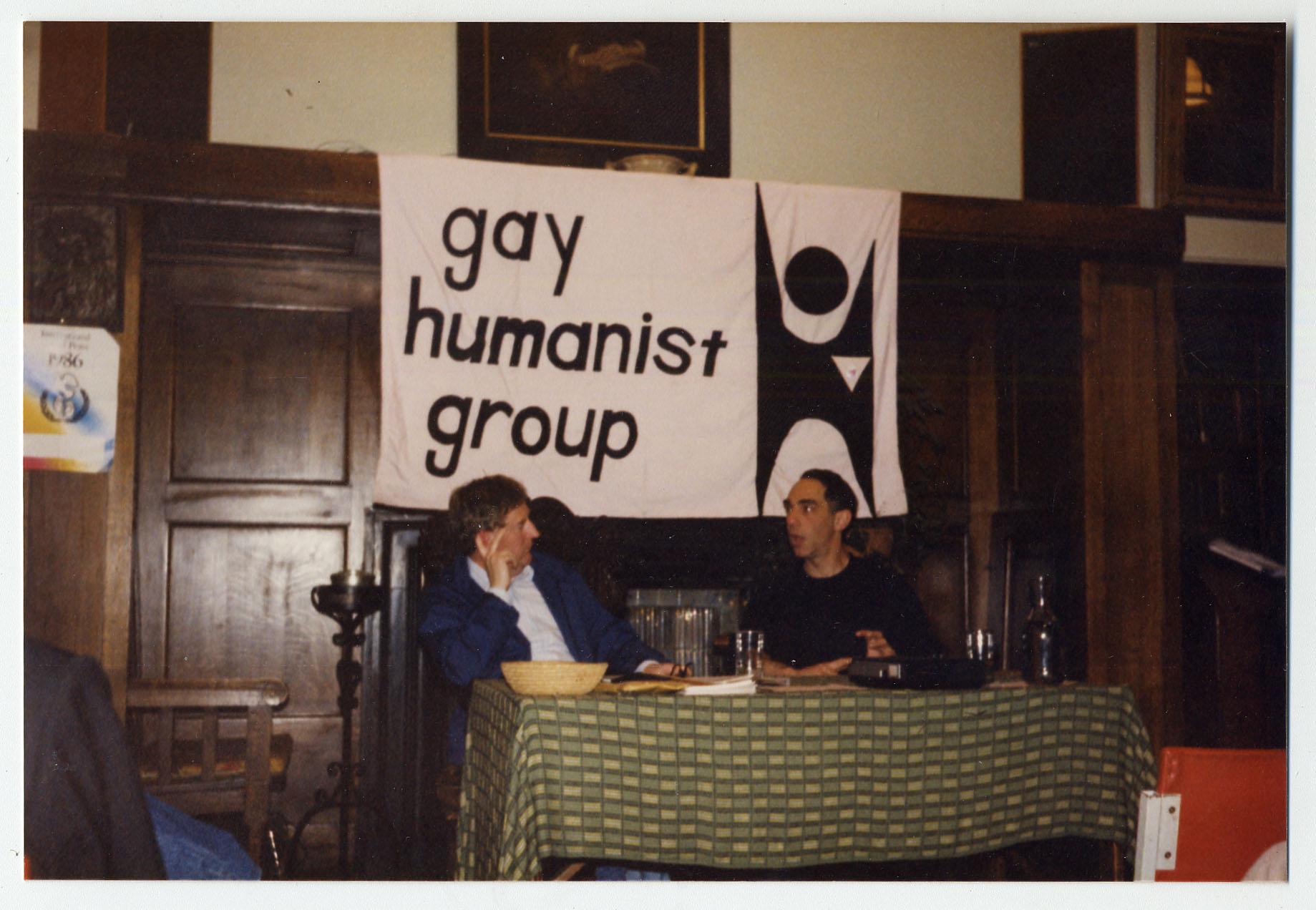 [Speaker Notes: Left: Writer and President of the Gay Humanist Group (now LGBT Humanists) Maureen Duffy cuts the cake at the group’s 5th anniversary celebration, 1984, in the Library
Right: Filmmaker Derek Jarman speaks at Gay Humanist Group meeting in Conway Hall Library, May 1986]
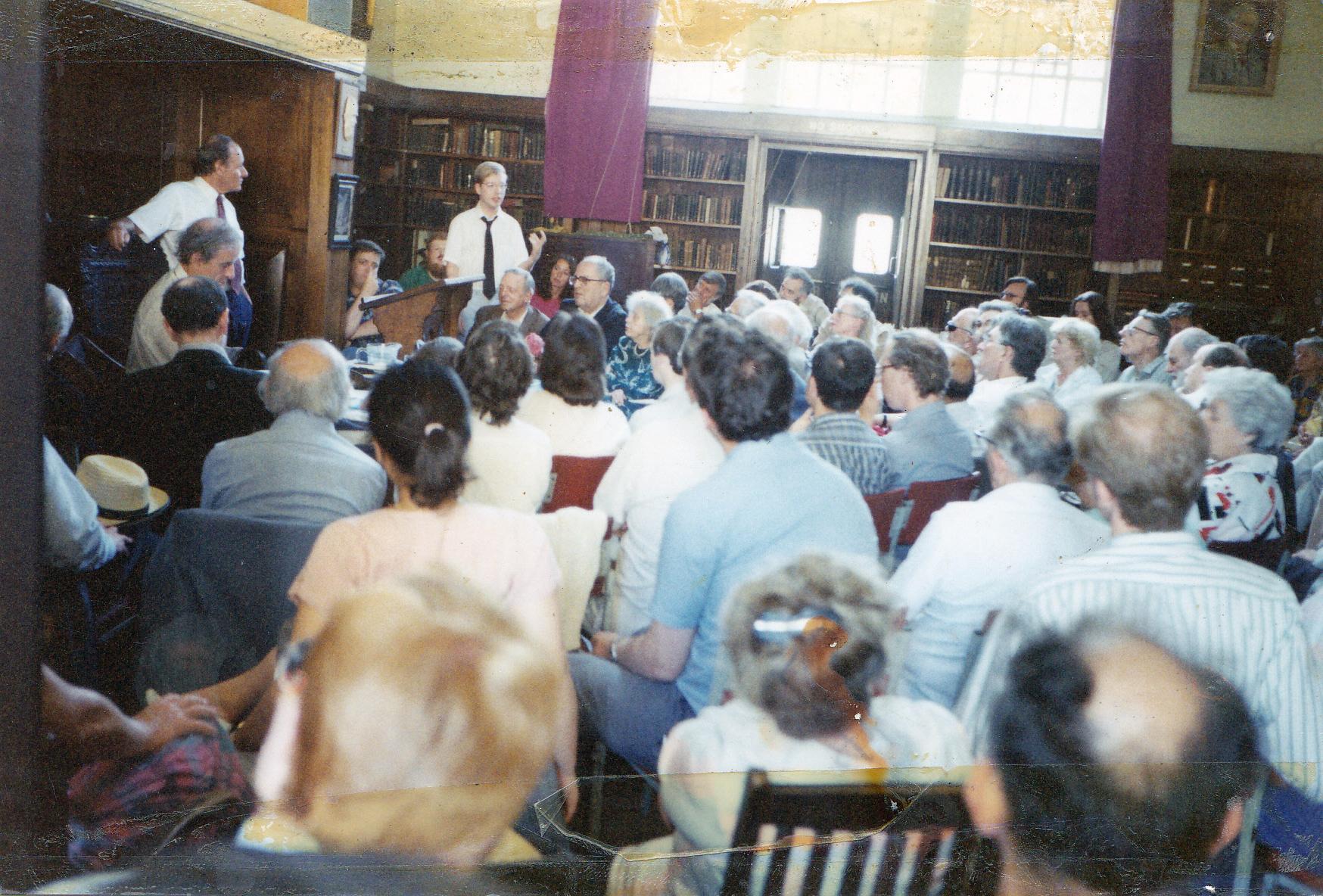 [Speaker Notes: A Sunday meeting of the Ethical Society in the Library. Conway Hall/South Place Ethical Society]
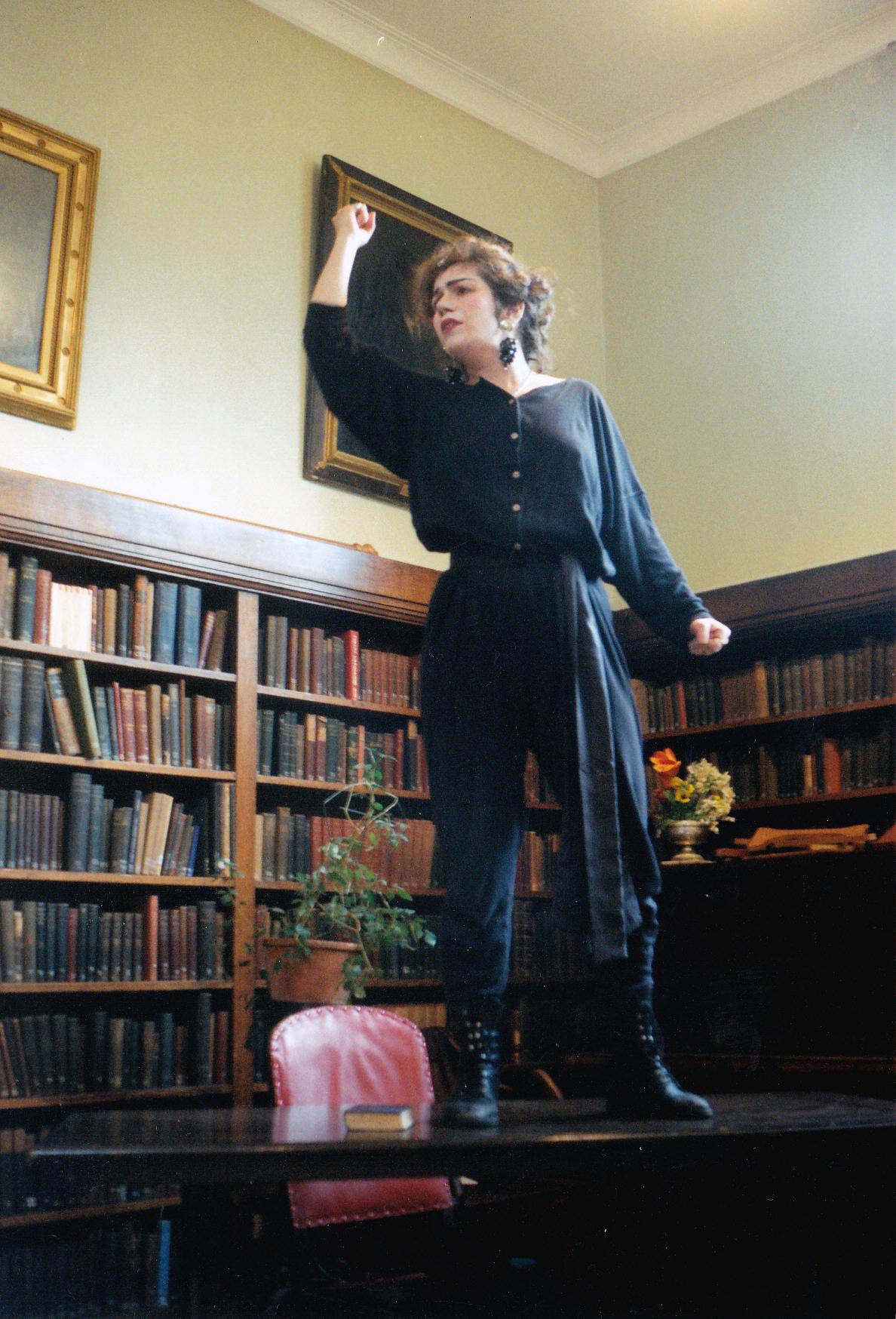 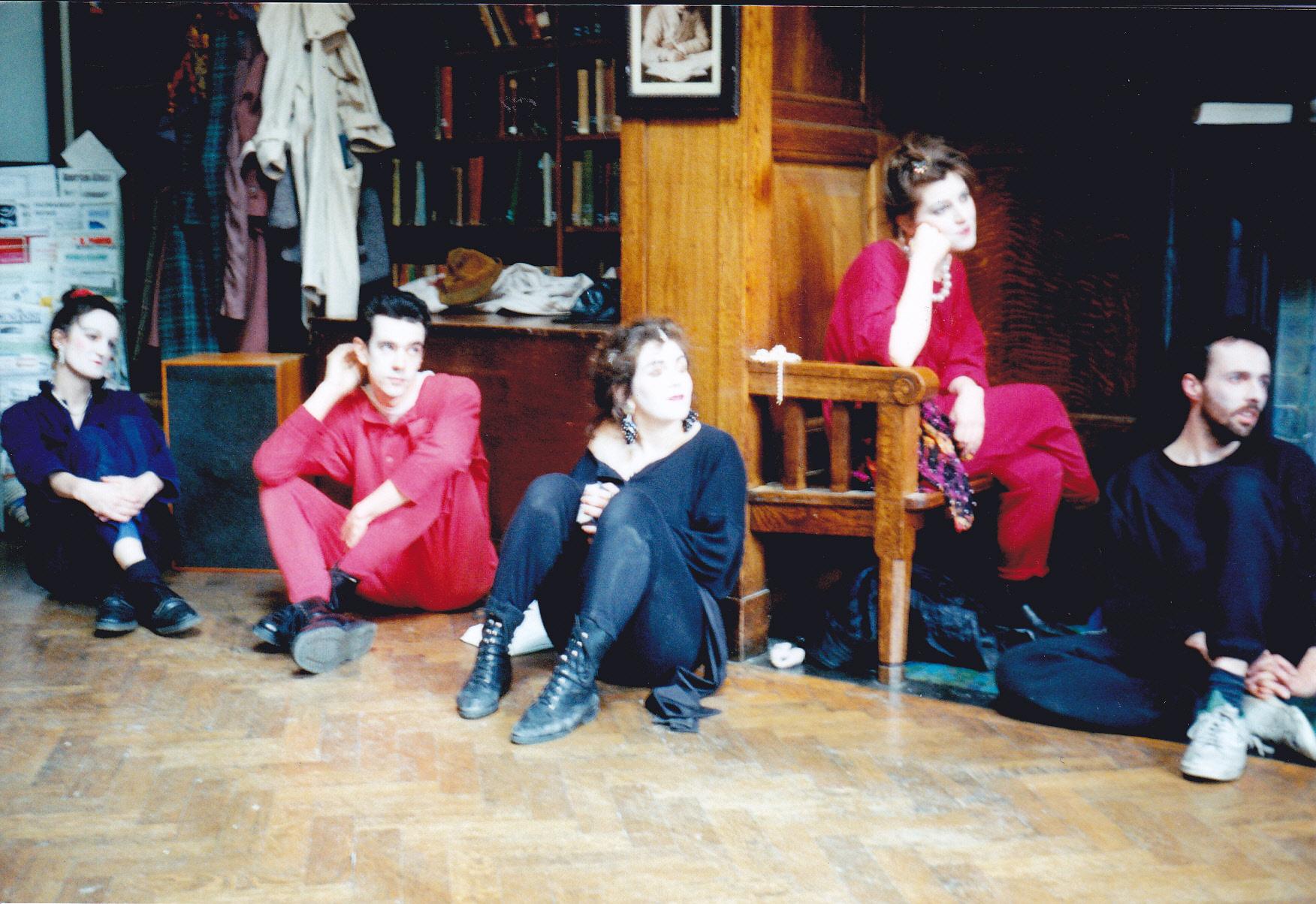 [Speaker Notes: Drama event in the Library. Conway Hall/South Place Ethical Society]
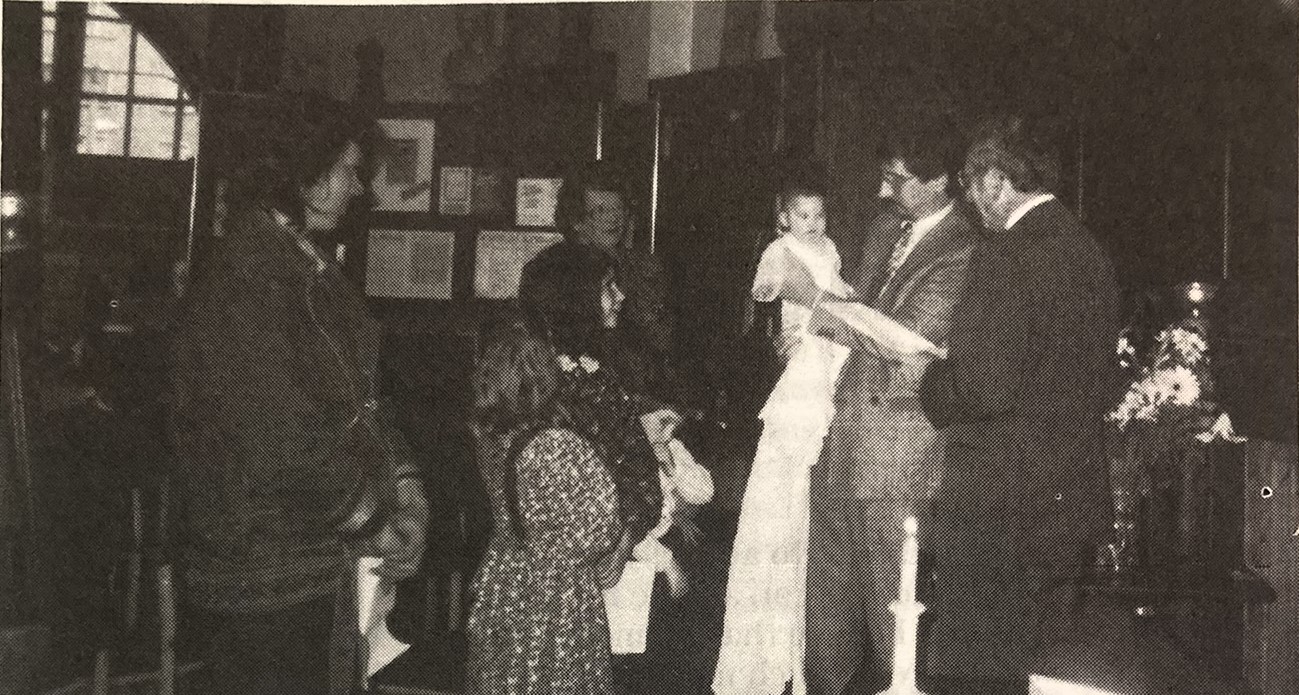 [Speaker Notes: Humanist naming ceremony in Conway Hall Library, October 1991 (printed in Humanist News, November 1991)]
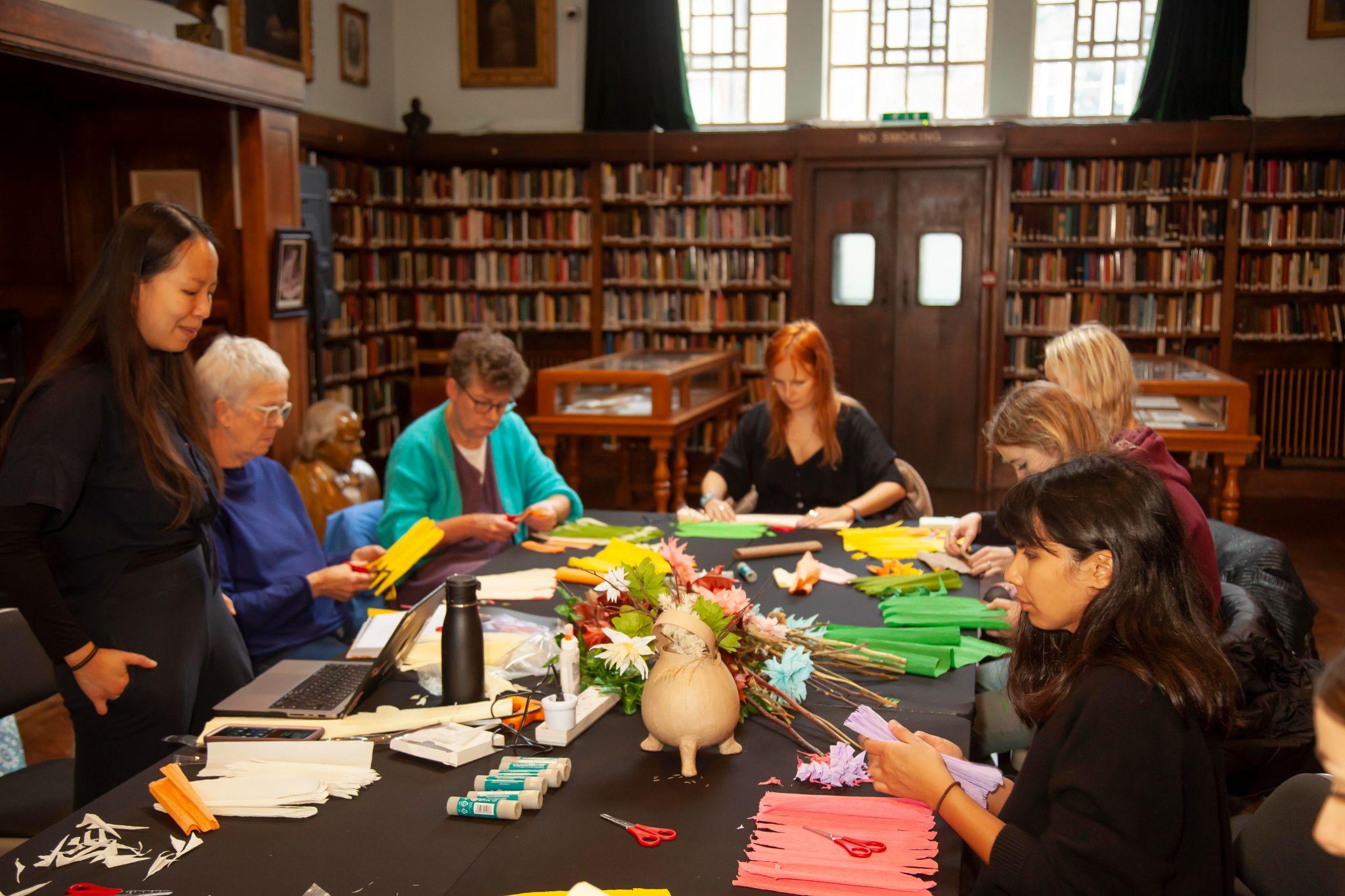 [Speaker Notes: Monster Flowers: Life Drawing & Paper Flower Making Workshop, part of the Bloomsbury Festival 2024 © Stuart Keegan]
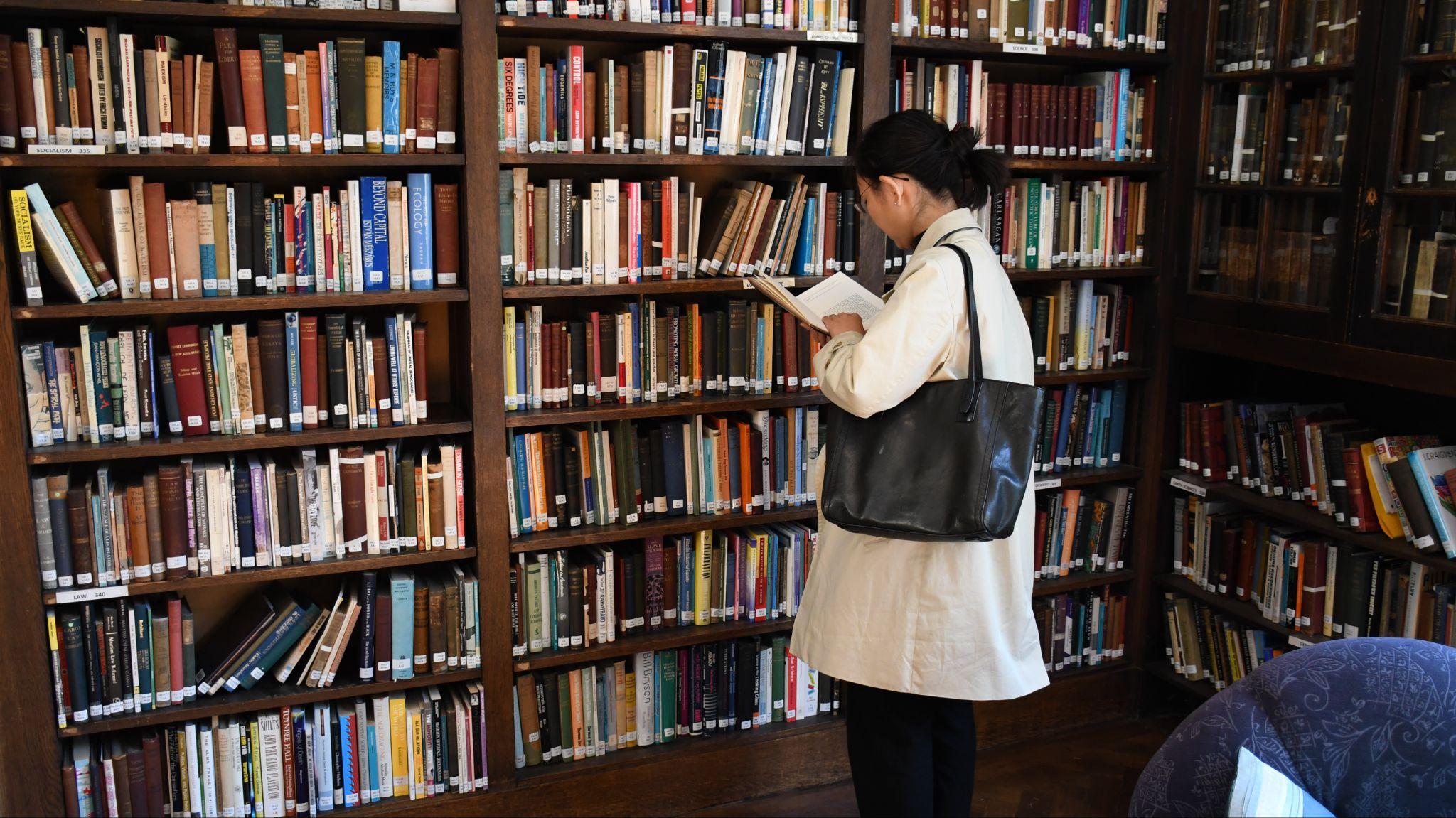 [Speaker Notes: A visitor to the Library during Open House Festival, September 2022. © Conway Hall]
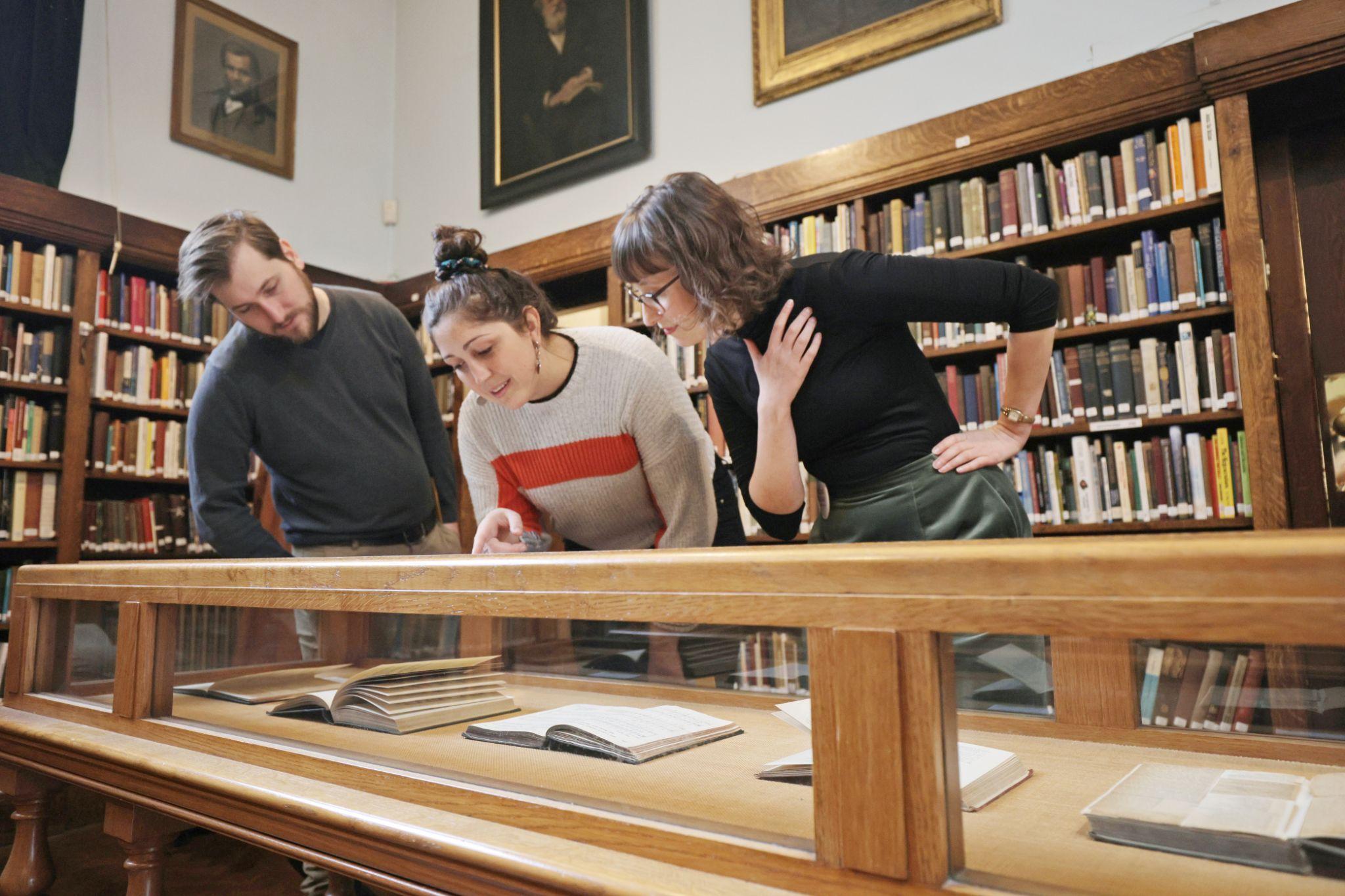 [Speaker Notes: Looking at the Library exhibition as part of a workshop on secular ceremonies, 2022 © Conway Hall]
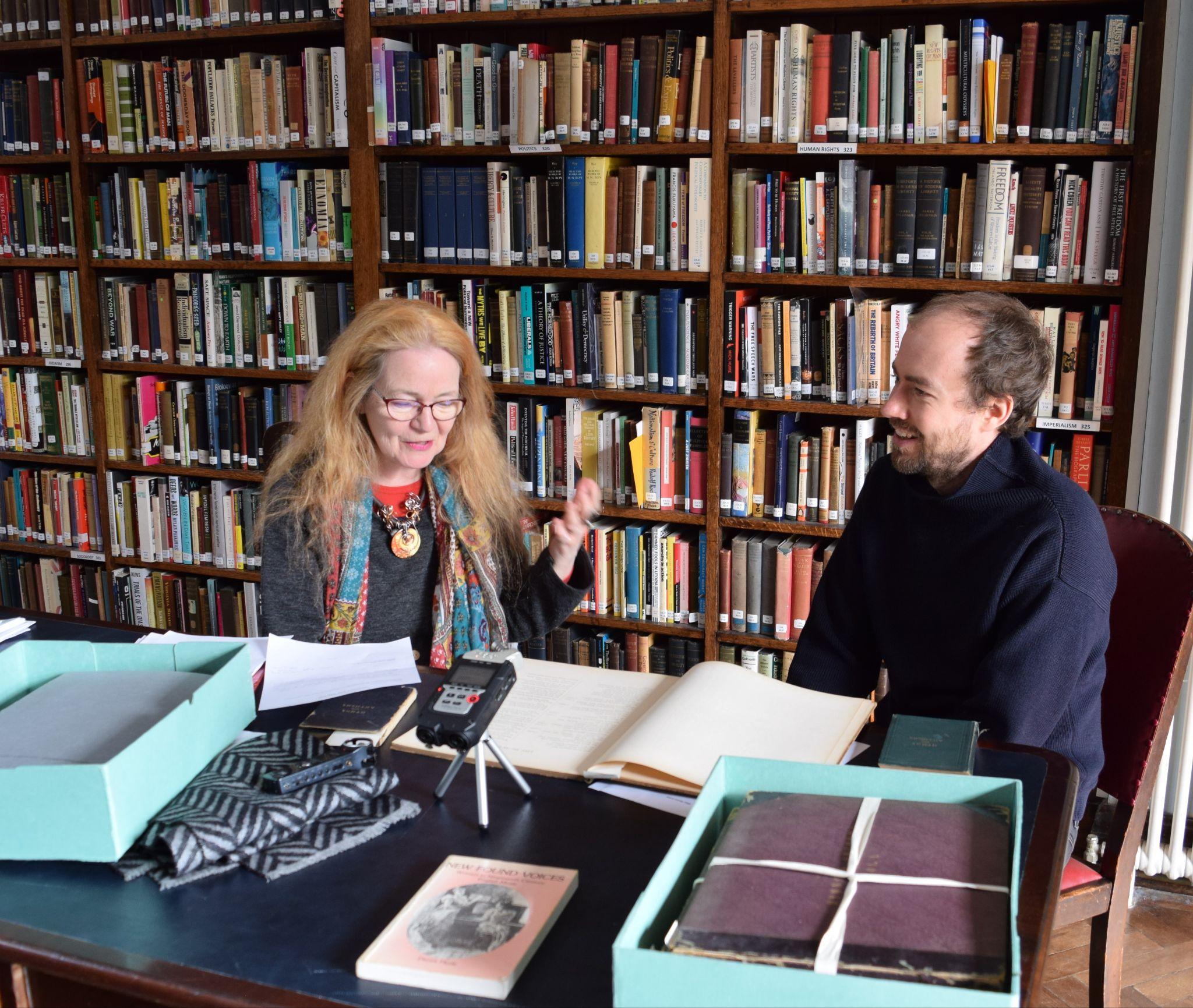 [Speaker Notes: Frances and Oskar from Electric Voice Theatre exploring the archive collections © Electric Voice Theatre]
Brockway & Bertrand Russell Rooms
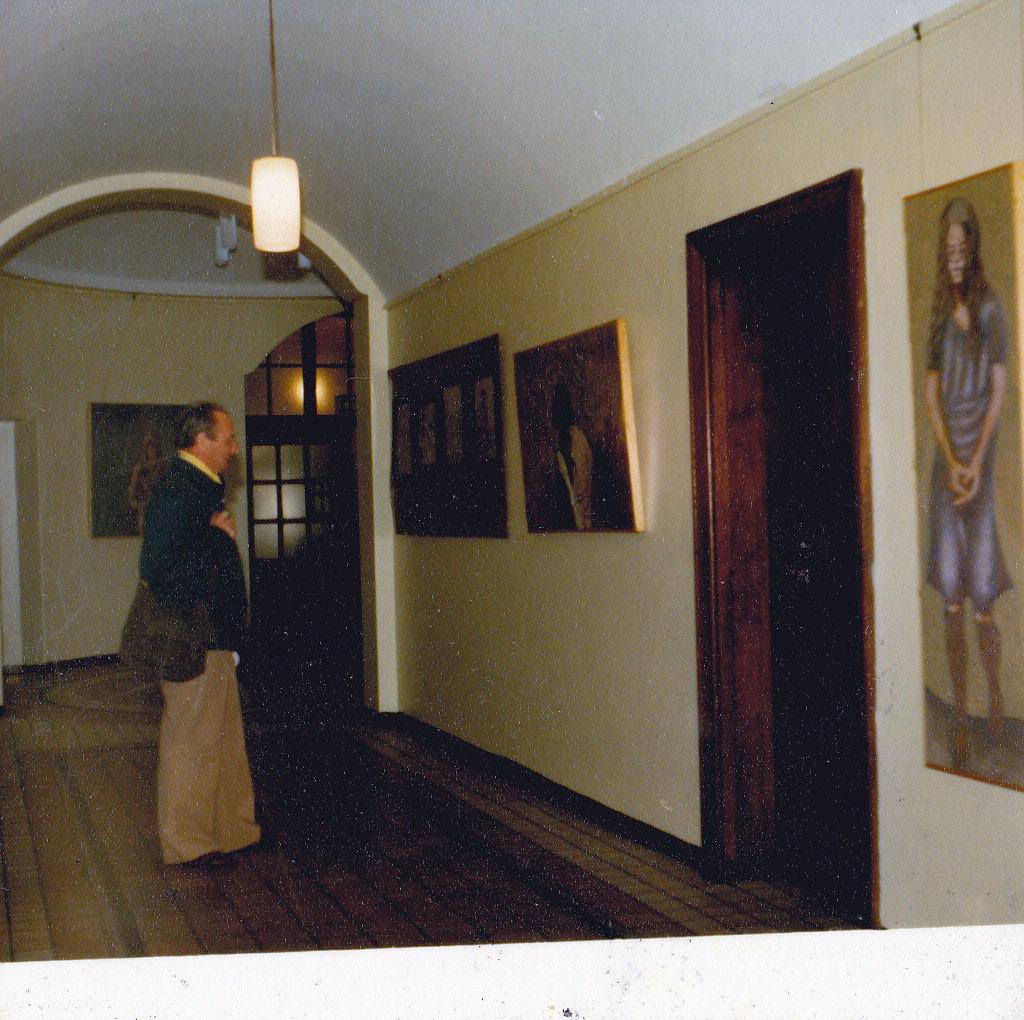 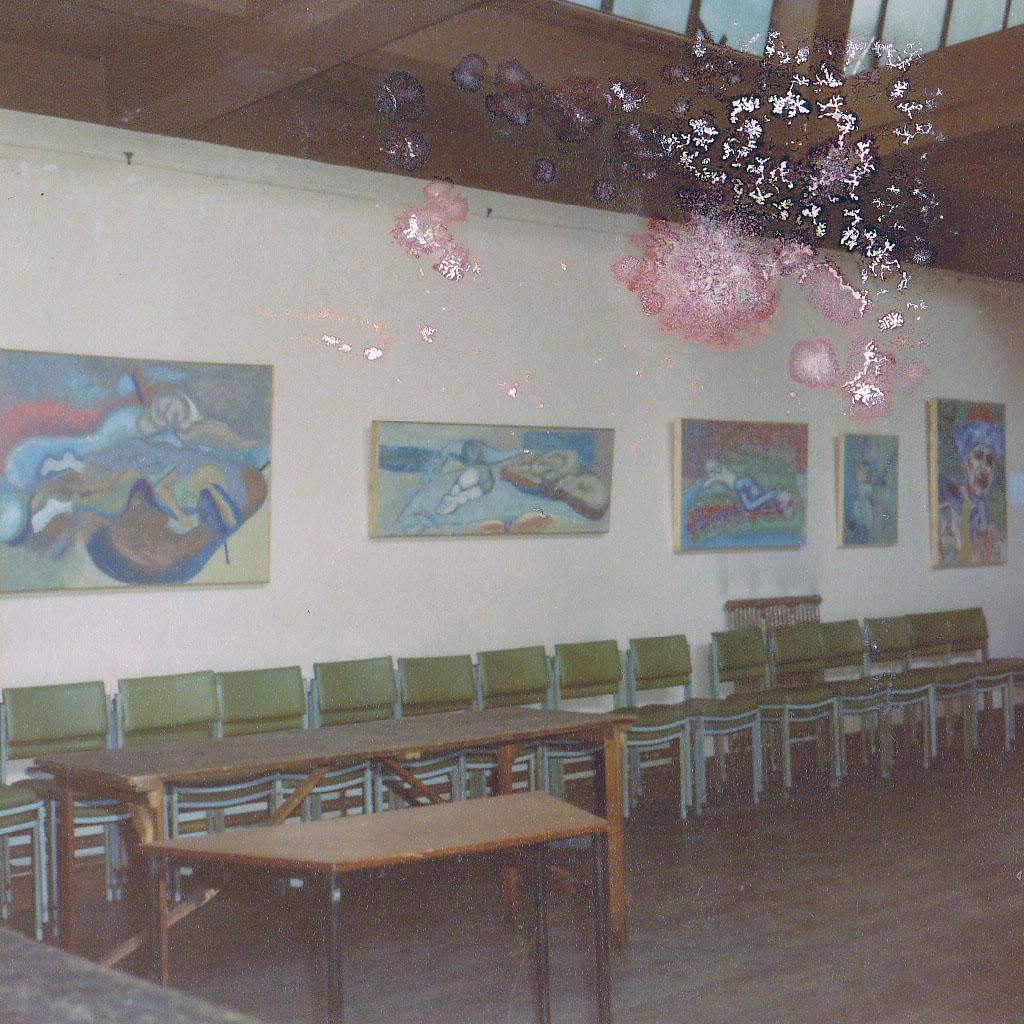 [Speaker Notes: Exhibition in the Brockway Room and corridor, 1980. Conway Hall/South Place Ethical Society]
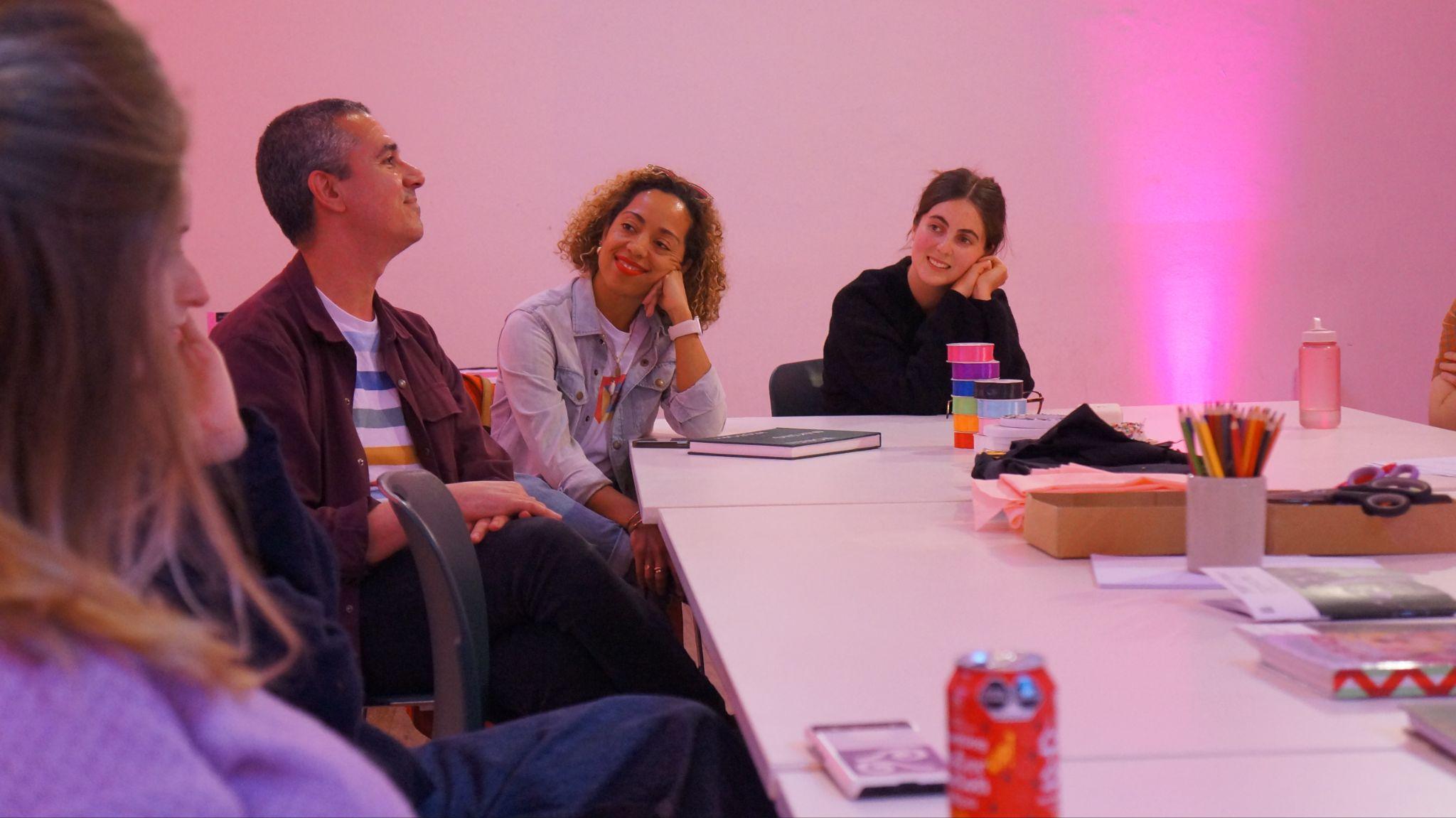 [Speaker Notes: Participants at a banner making workshop, April 2024]
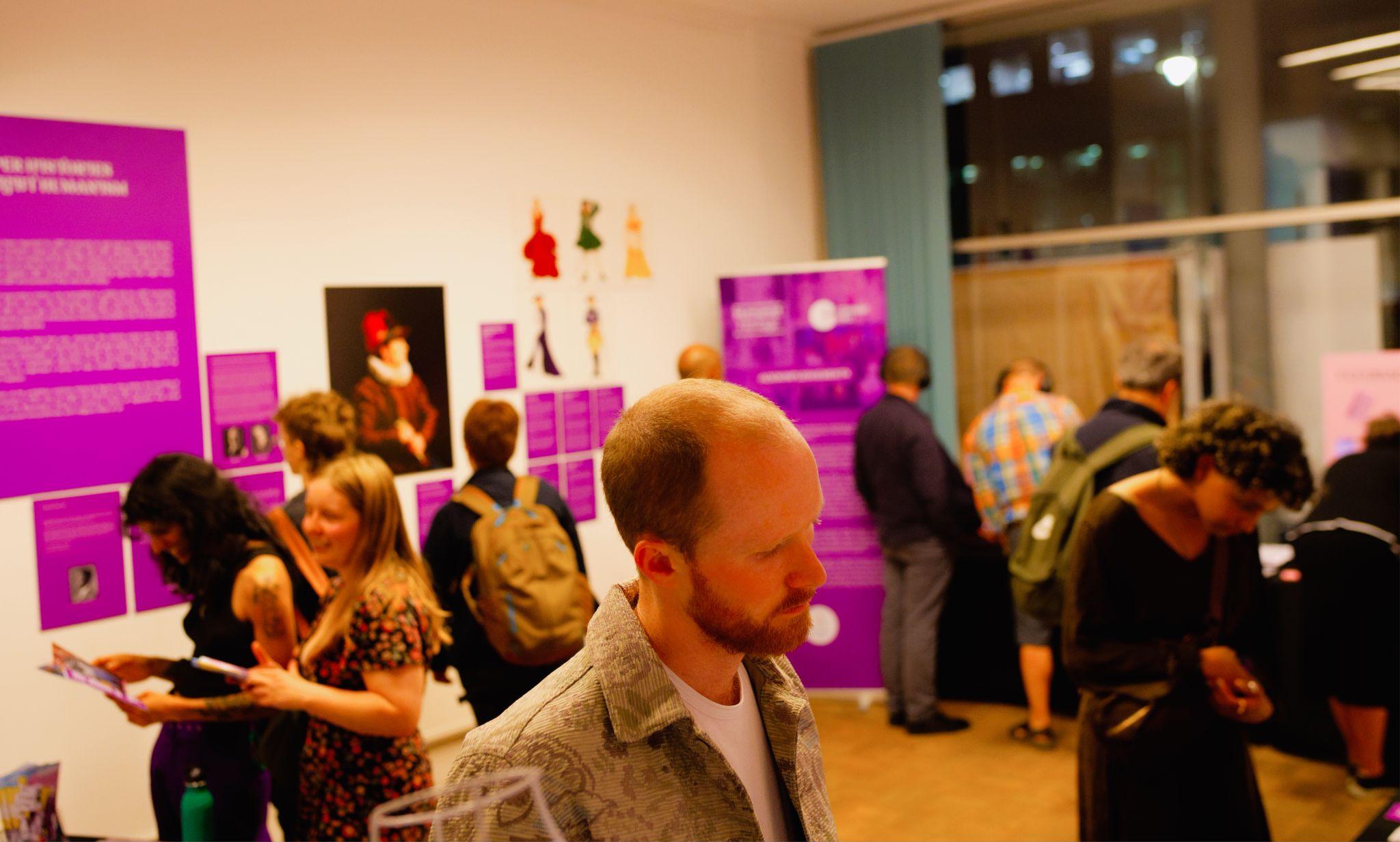 [Speaker Notes: Exhibition in the Bertrand Russell Room, July 2024. © Alavari Jeevathol]